Physics of Extreme Climate Events:
Illustration Via Attribution of Two Cases

Martin Hoerling

 with Kathy Pegion, Judith Perlwitz, Jon Eischeid, and Xiaowei Quan
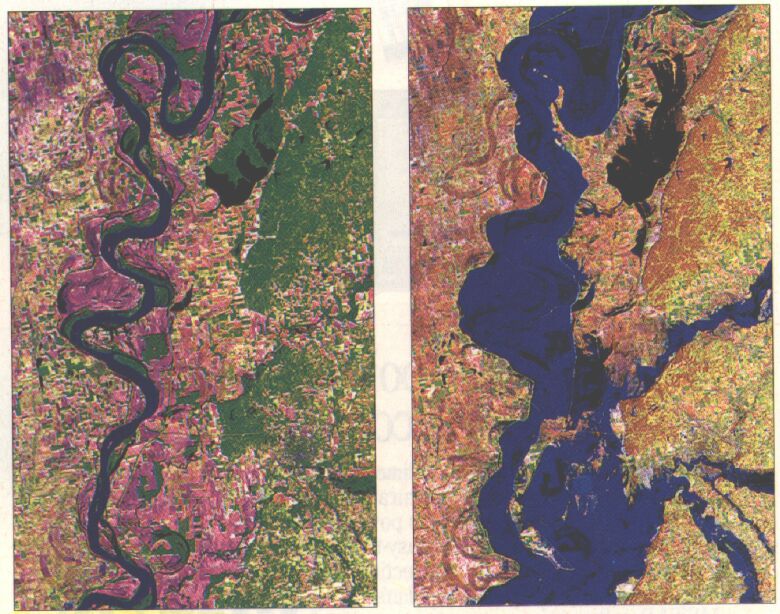 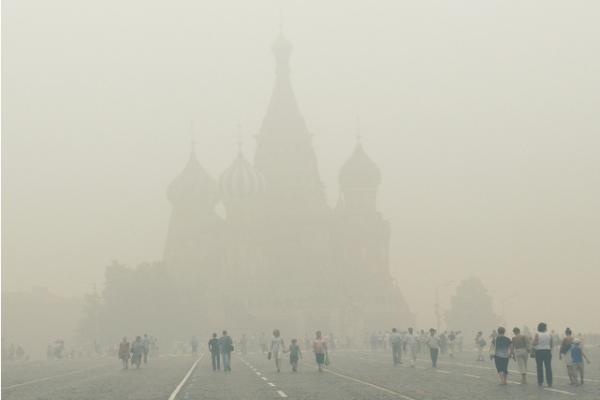 Physics of Extreme Climate Events:
Illustration Via Attribution of Two Cases

Martin Hoerling

 with Kathy Pegion, Judith Perlwitz, Jon Eischeid, and Xiaowei Quan


What are extreme climate events, from a physical perspective?
Physics of Extreme Climate Events:
Illustration Via Attribution of Two Cases

Martin Hoerling

 with Kathy Pegion, Judith Perlwitz, Jon Eischeid, and Xiaowei Quan


What are extreme climate events, from a physical perspective?

They are often  a sequence of weather events whose cumulative affects over weeks or months can result in an extreme time averaged state.  

 ° A severe seasonal drought as a consequence of too many, consecutive sunny days.
 ° A intense monthly heat wave as a consequence of an unbroken string of hot days.
 ° A record seasonal flood due to numerous heavy rain events on saturated soils.
Physics of Extreme Climate Events:
Illustration Via Attribution of Two Cases

Martin Hoerling

 with Kathy Pegion, Judith Perlwitz, Jon Eishceid, and Xiaowei Quan


What are extreme climate events, from a statistical perspective?
Physics of Extreme Climate Events:
Illustration Via Attribution of Two Cases

Martin Hoerling

 with Kathy Pegion, Judith Perlwitz, Jon Eishceid, and Xiaowei Quan


What are extreme climate events, from a statistical perspective?

They are often low probability states of a historical frequency distribution, though they may also be associated with extreme impacts rather than unusual climate states.

° A percentile of a probability distribution function (PDF). 
° An event having frequency of occurrence of less than 5% of the time.
° Extreme Value Theory to describe statistics of extremes in the PDF tails, or to
   describe events outside the historical data range.
Frequency Distributions : 101
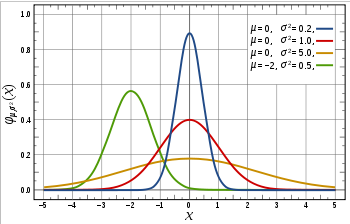 Mean & Variance
More values near the mean, less in the tails
Standard Normal
Less values near the mean, more in the tails
Frequency Distributions : 101
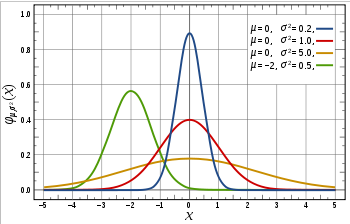 Mean & Variance
More values near the mean, less in the tails
Standard Normal
Less values near the mean, more in the tails
(Excess) Kurtosis
Skewness
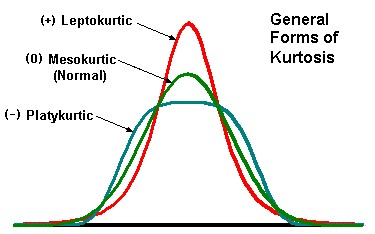 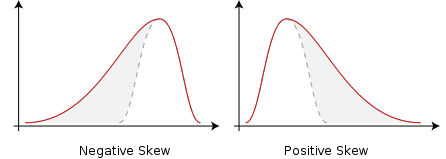 Extreme events more likely to occur on the negative side of the mean
Extreme events more likely to occur on the positive side of the mean
Mesokurtic (0): Normal distribution, reference
Leptokurtic (+): more variability due to a few extreme events
Platykurtic (-): more variability due to events closer to mean
Global Characteristics of Monthly Climate Variability
Observed Monthly PCPN
Observed Monthly SFCT
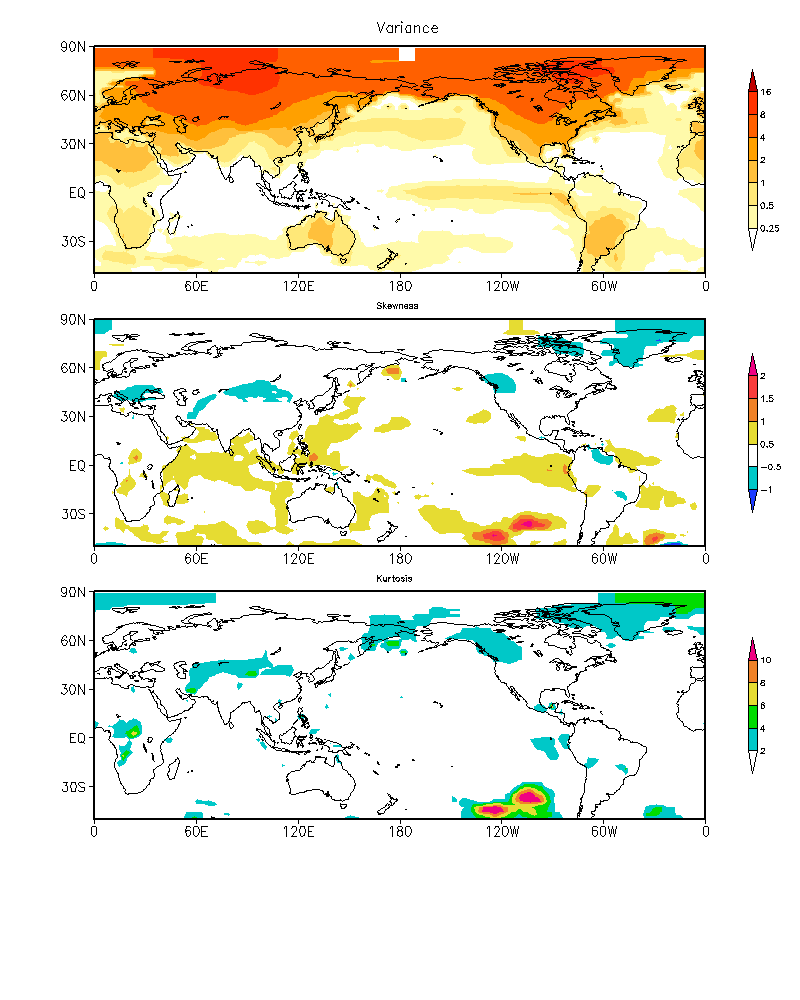 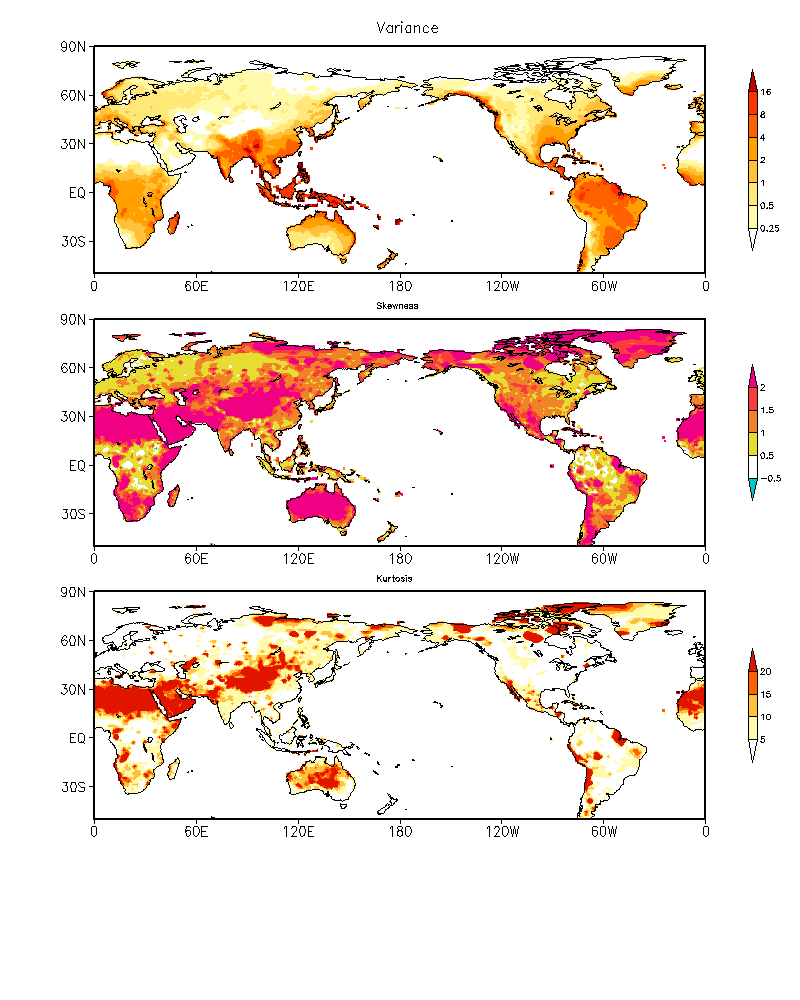 Variance
Skew
Kurtosis
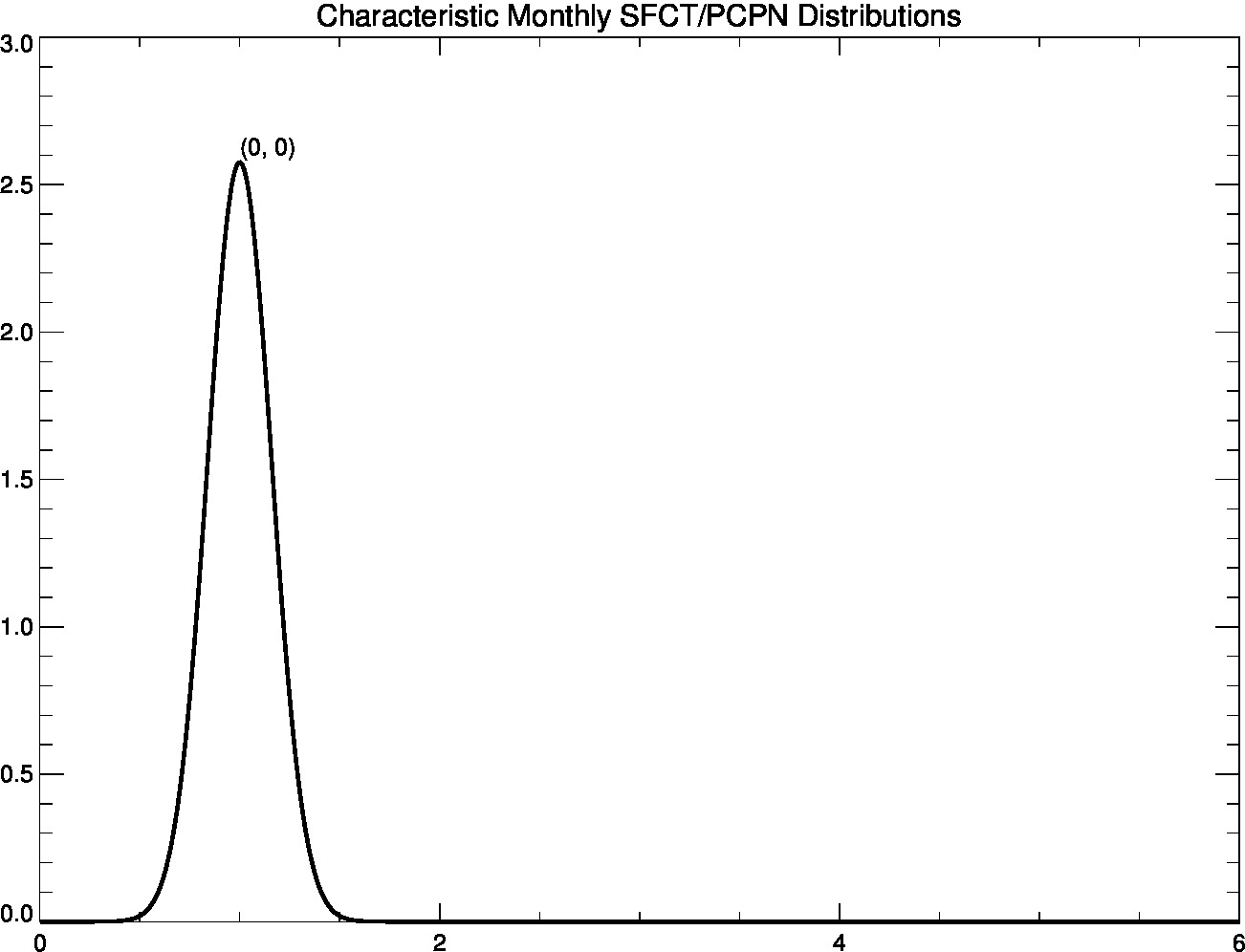 Typical Monthly SFCT PDF
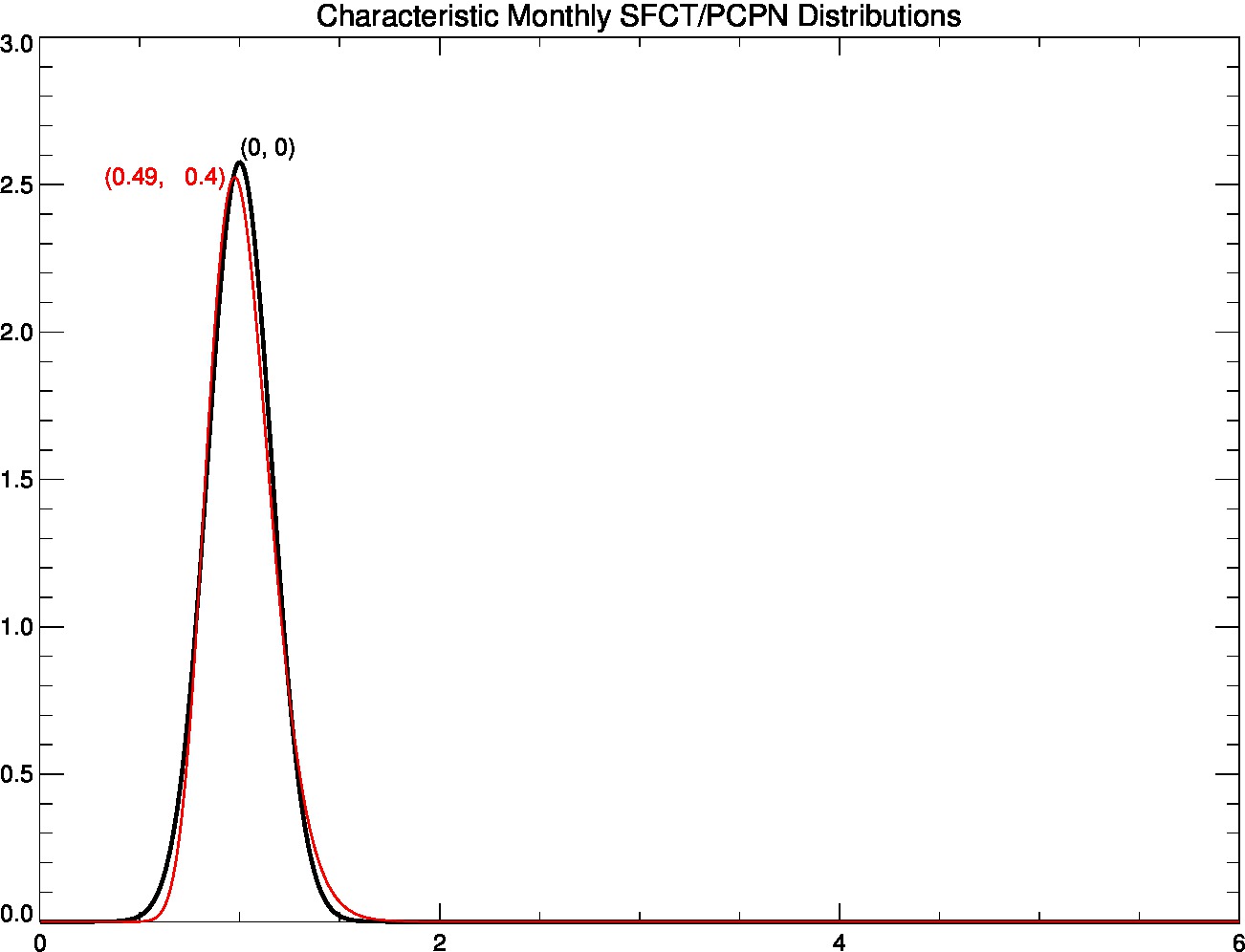 Typical Monthly PCPN PDF in Humid Regions
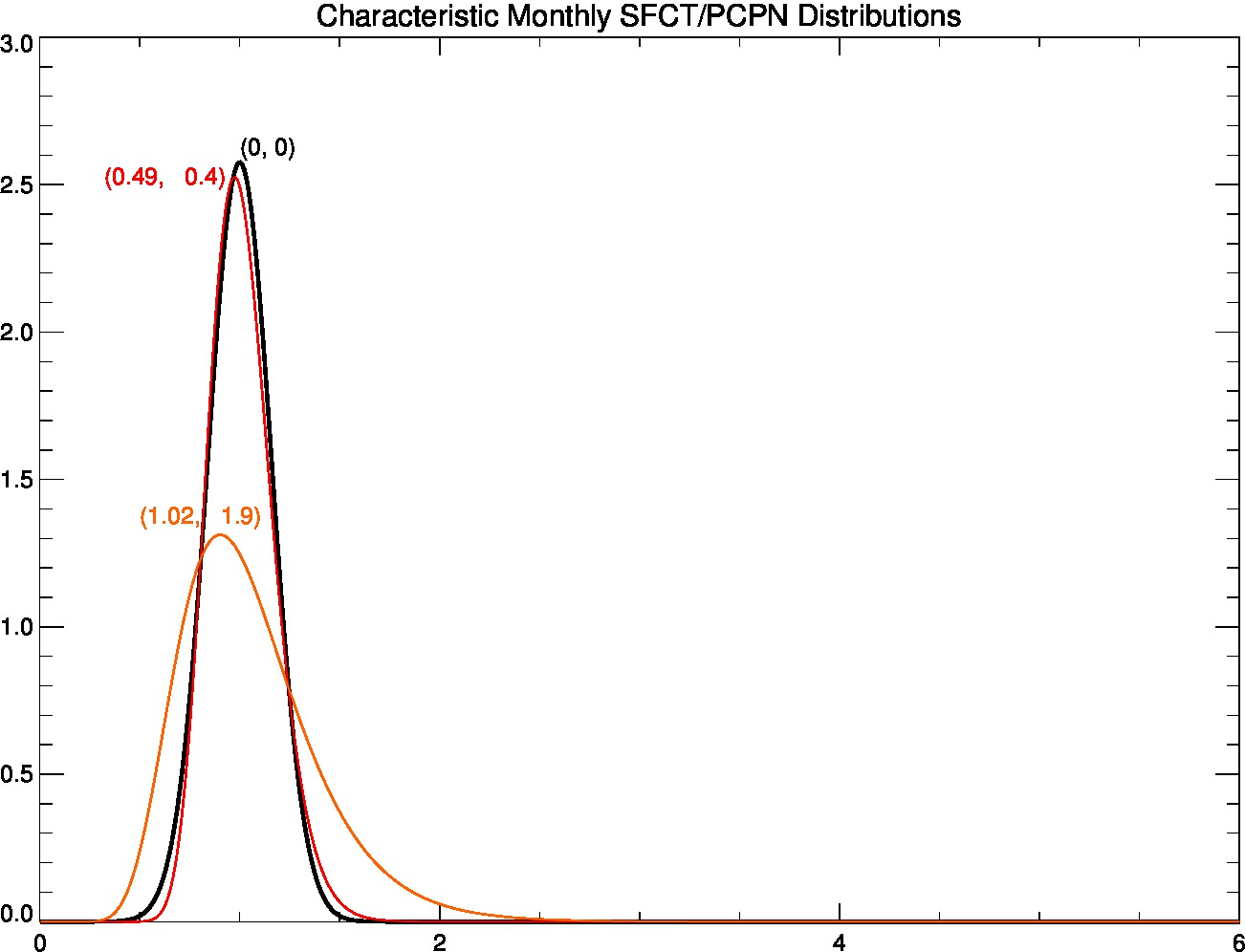 Typical Monthly PCPN PDF in Semi-Arid/Moist Regions
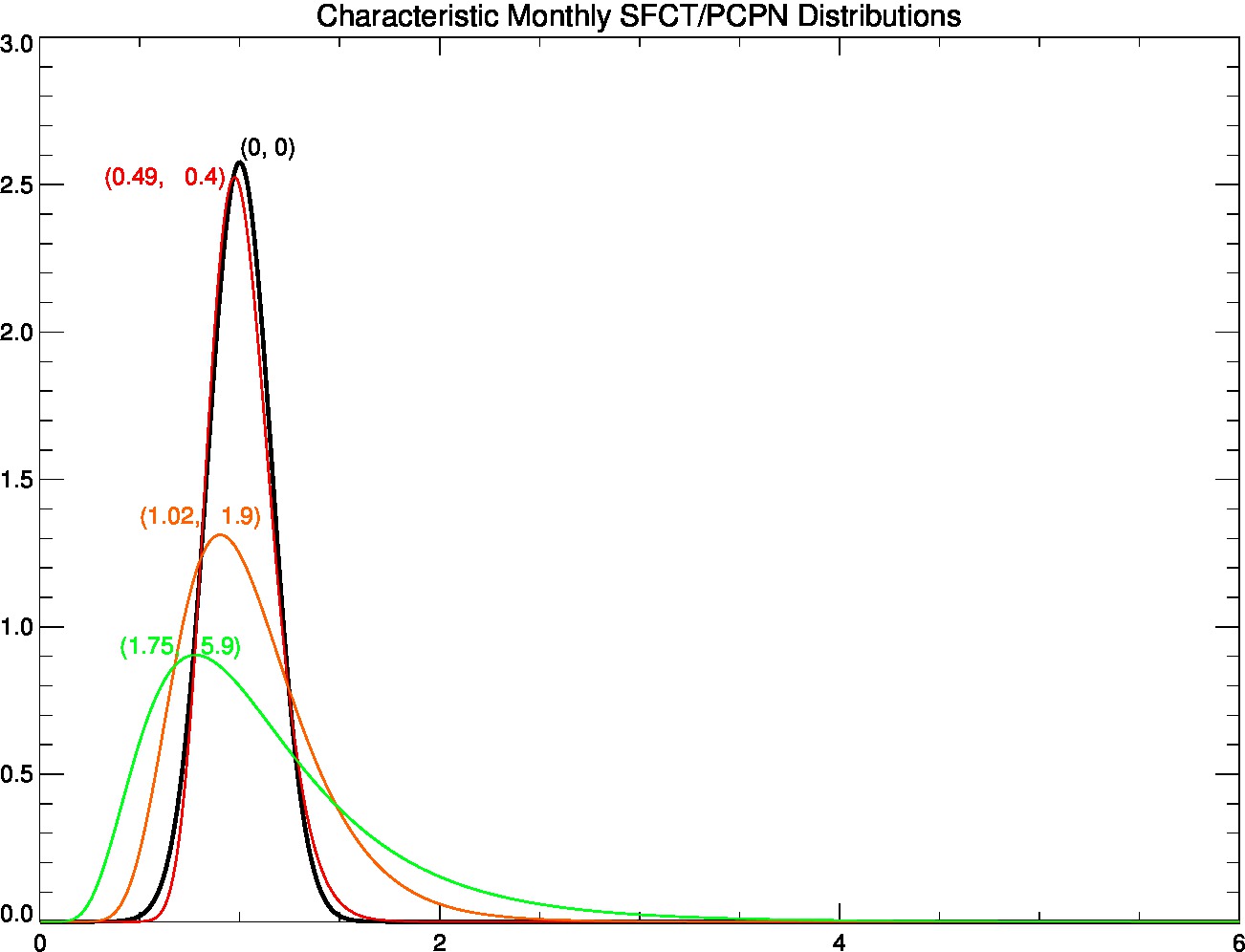 Typical Monthly PCPN PDF in Arid Regions
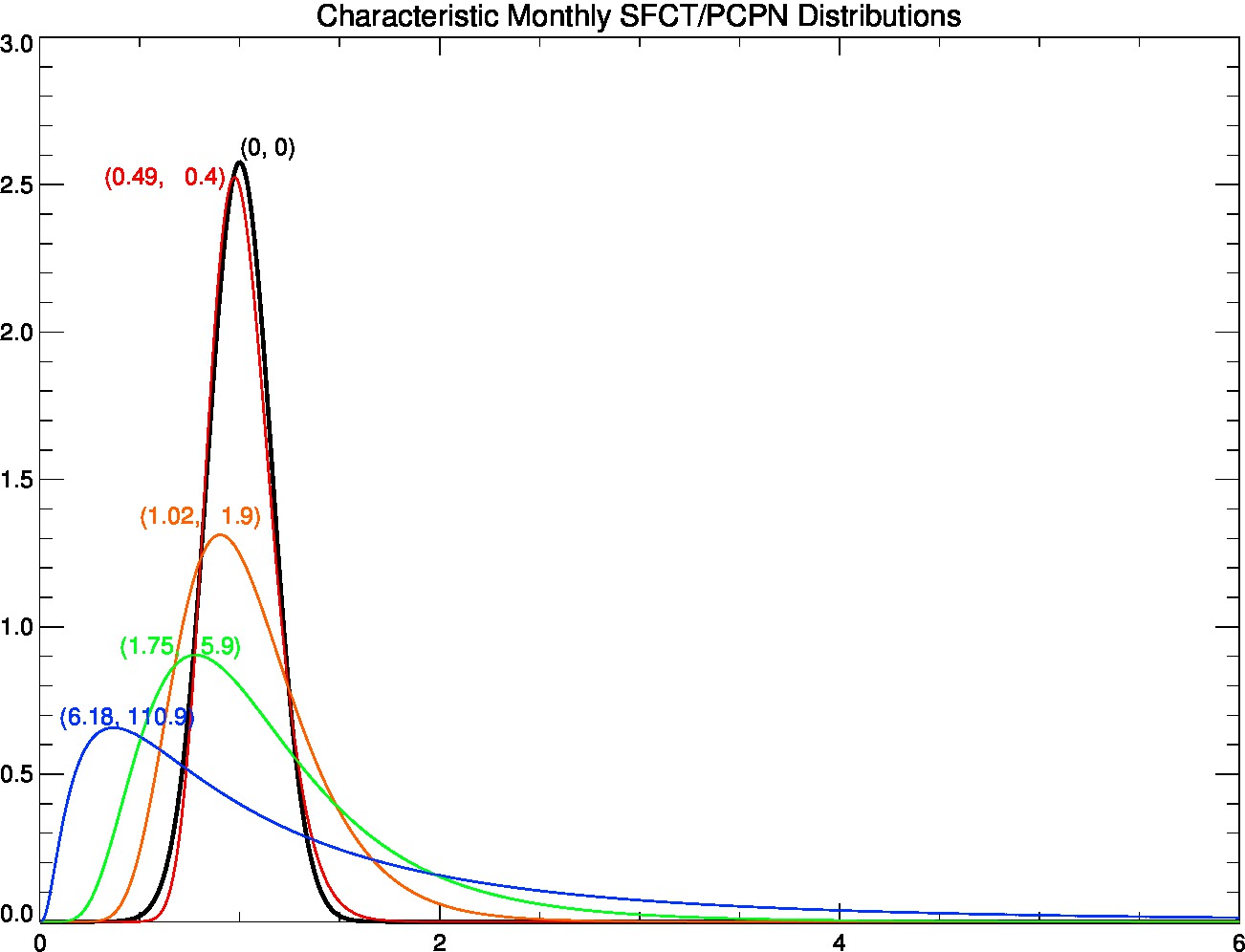 Typical Monthly PCPN PDF in Desert Regions
Global Characteristics of Monthly SFCT Variability
Observations
CCSM4 Pre-Industrial (1300 yrs)
Variance
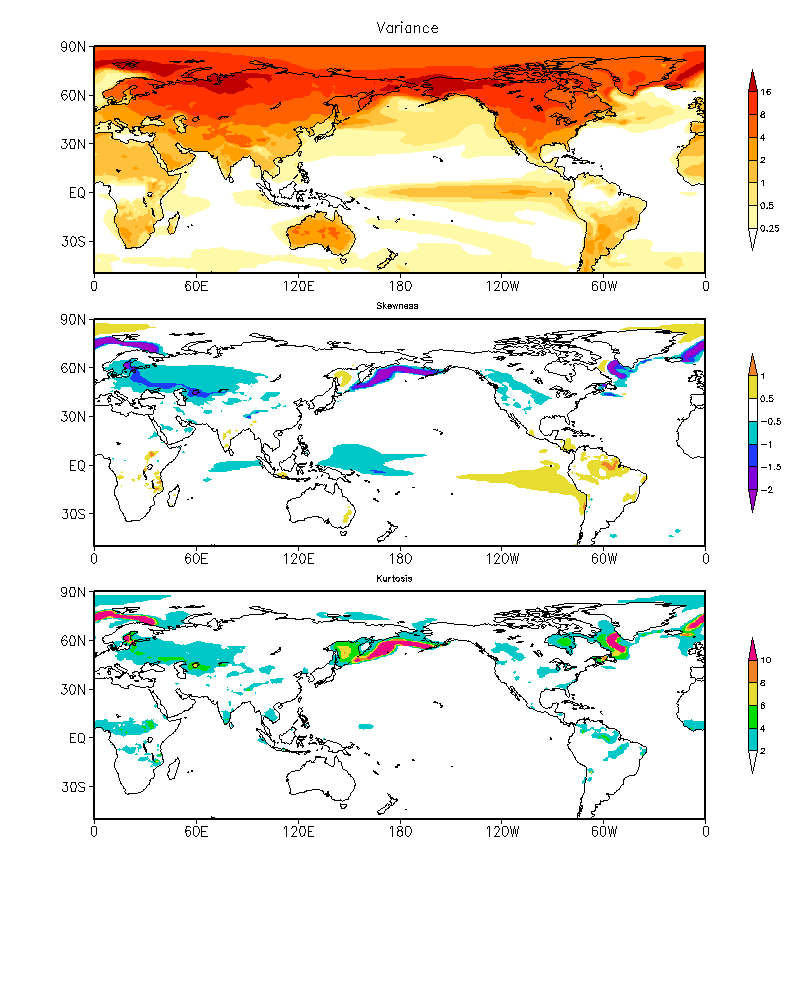 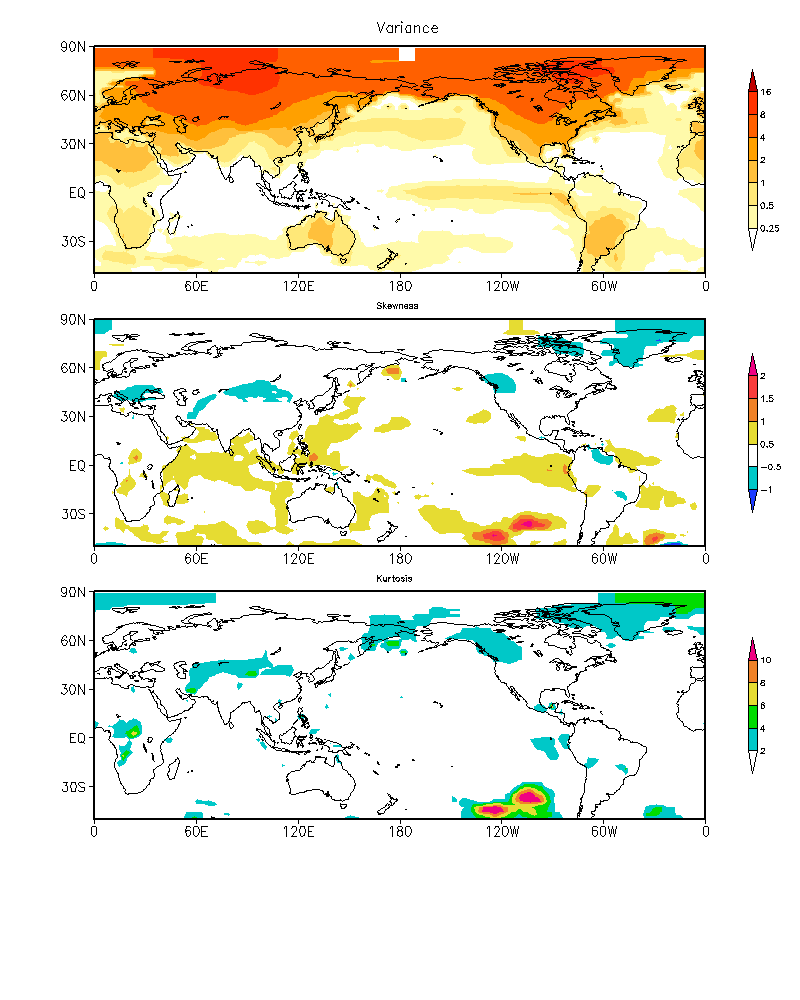 Skewness
Kurtosis
Global Characteristics of Monthly PCPN Variability
Observations
Variance
CCSM4 Pre-Industrial (1300 yrs)
Variance
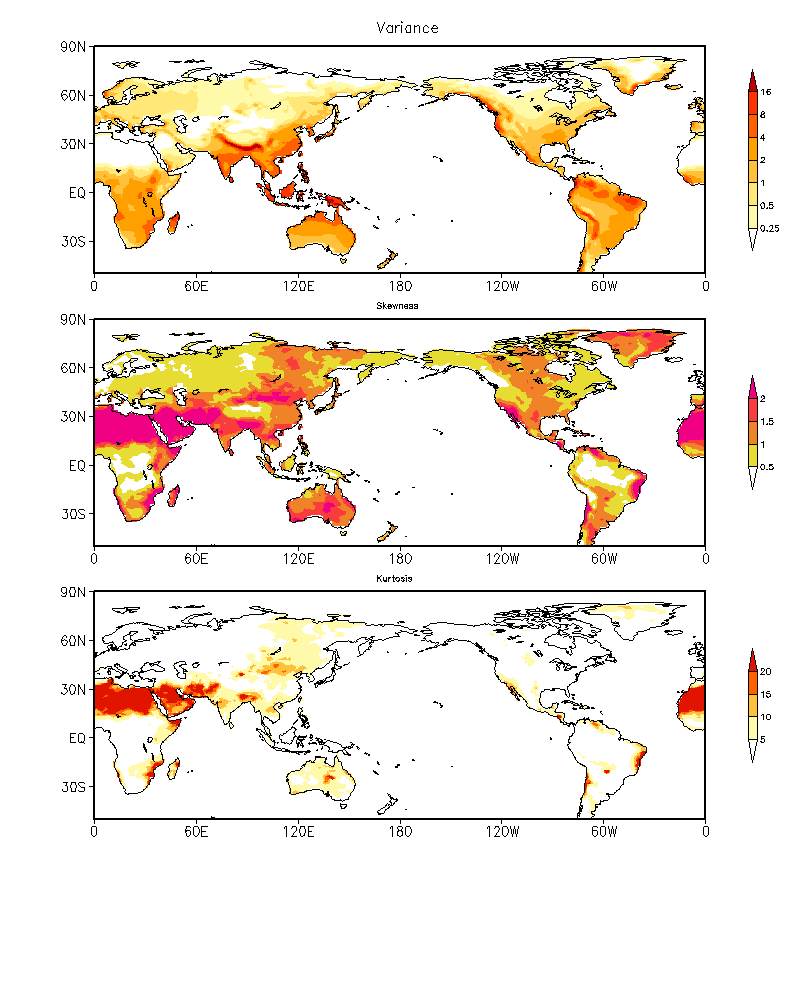 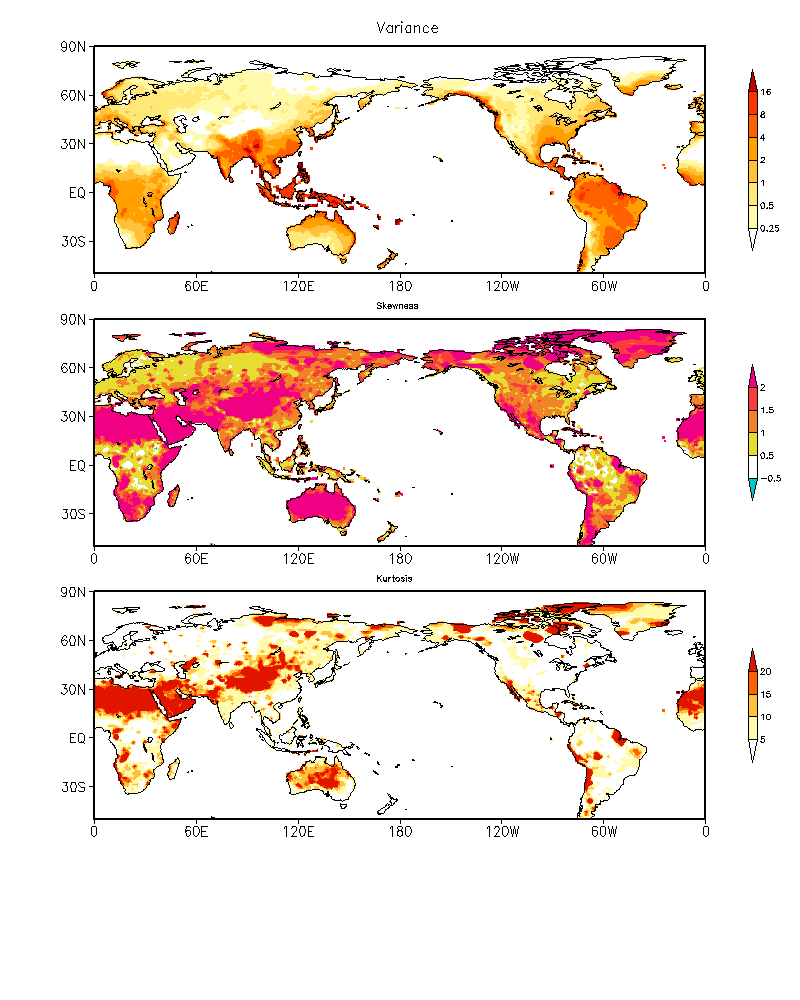 Skewness
Kurtosis
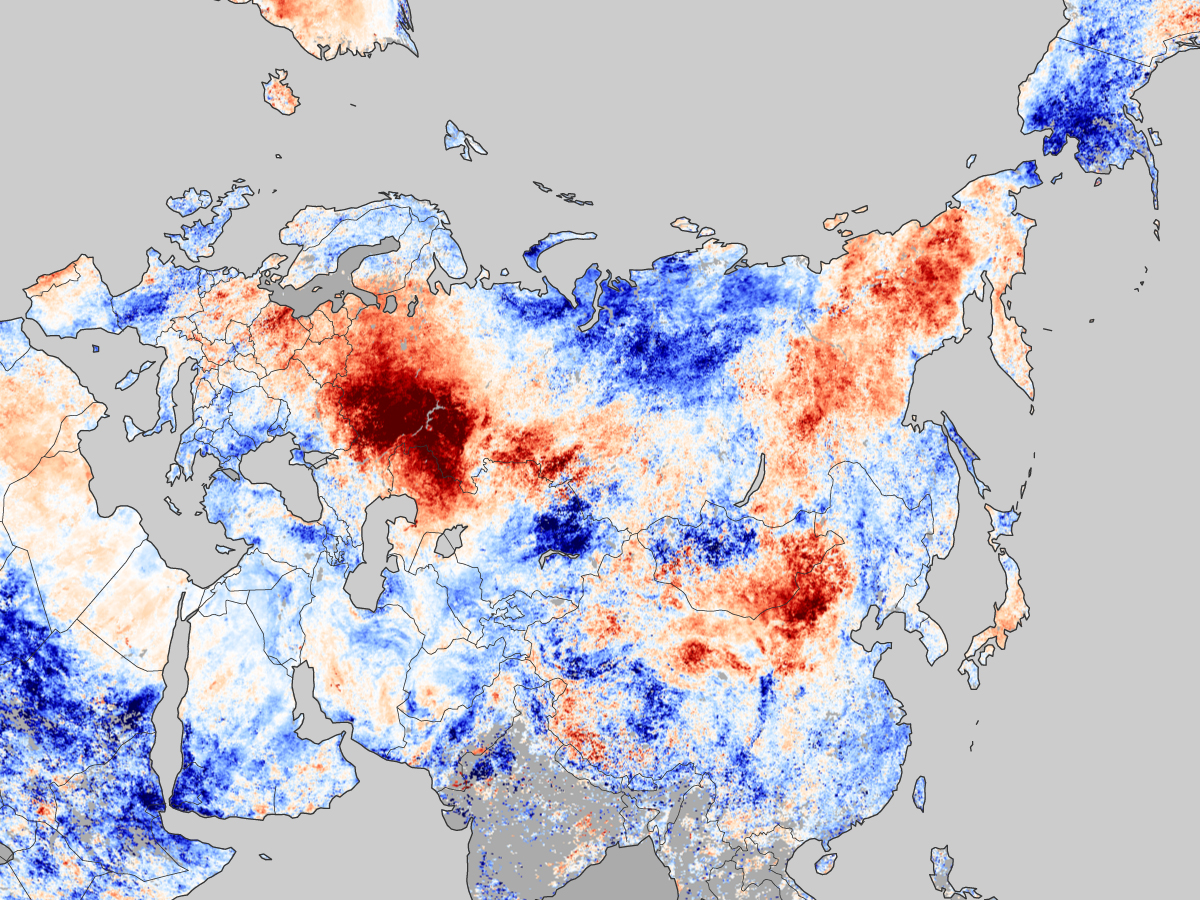 The 2010 Russian Heat Wave
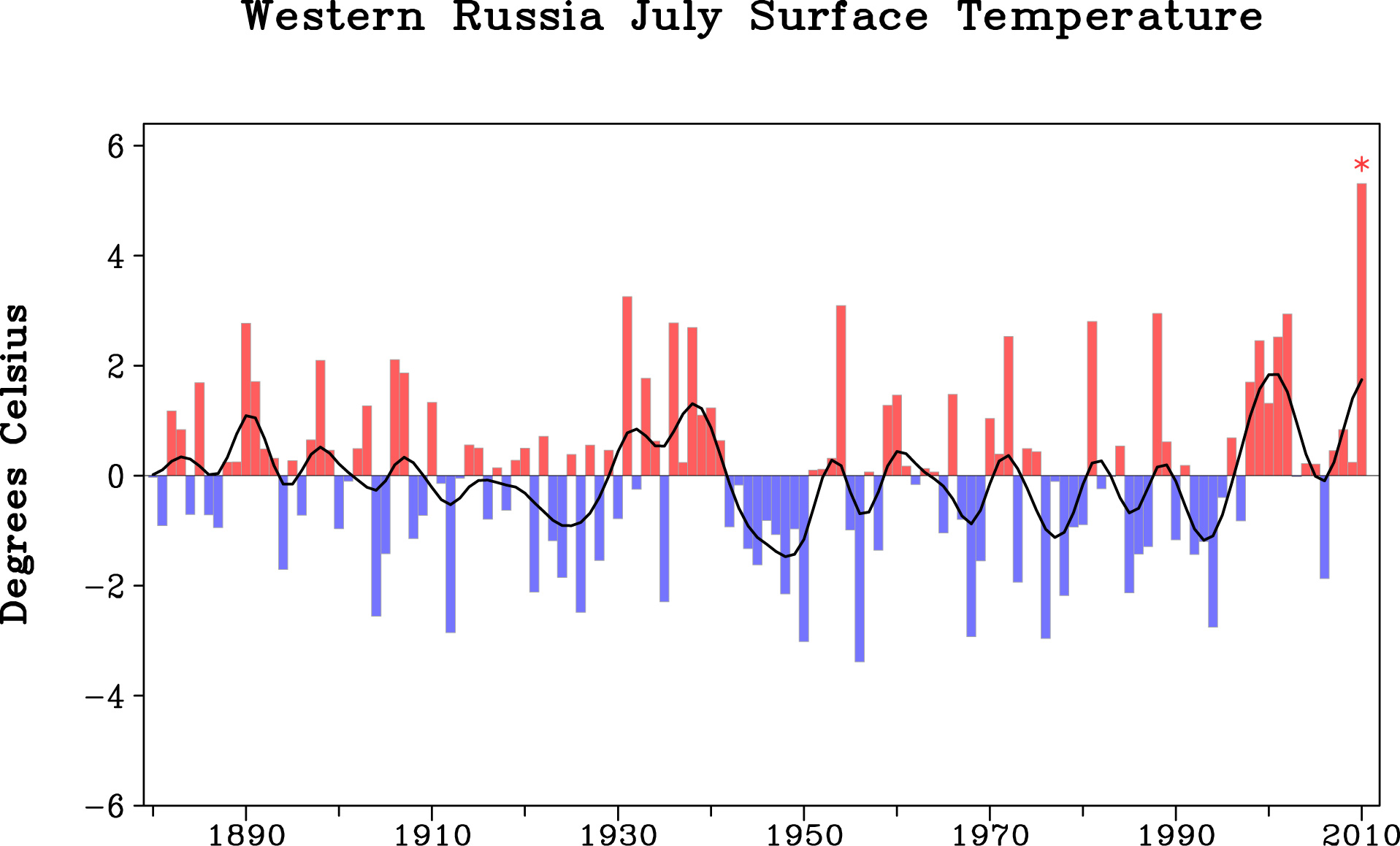 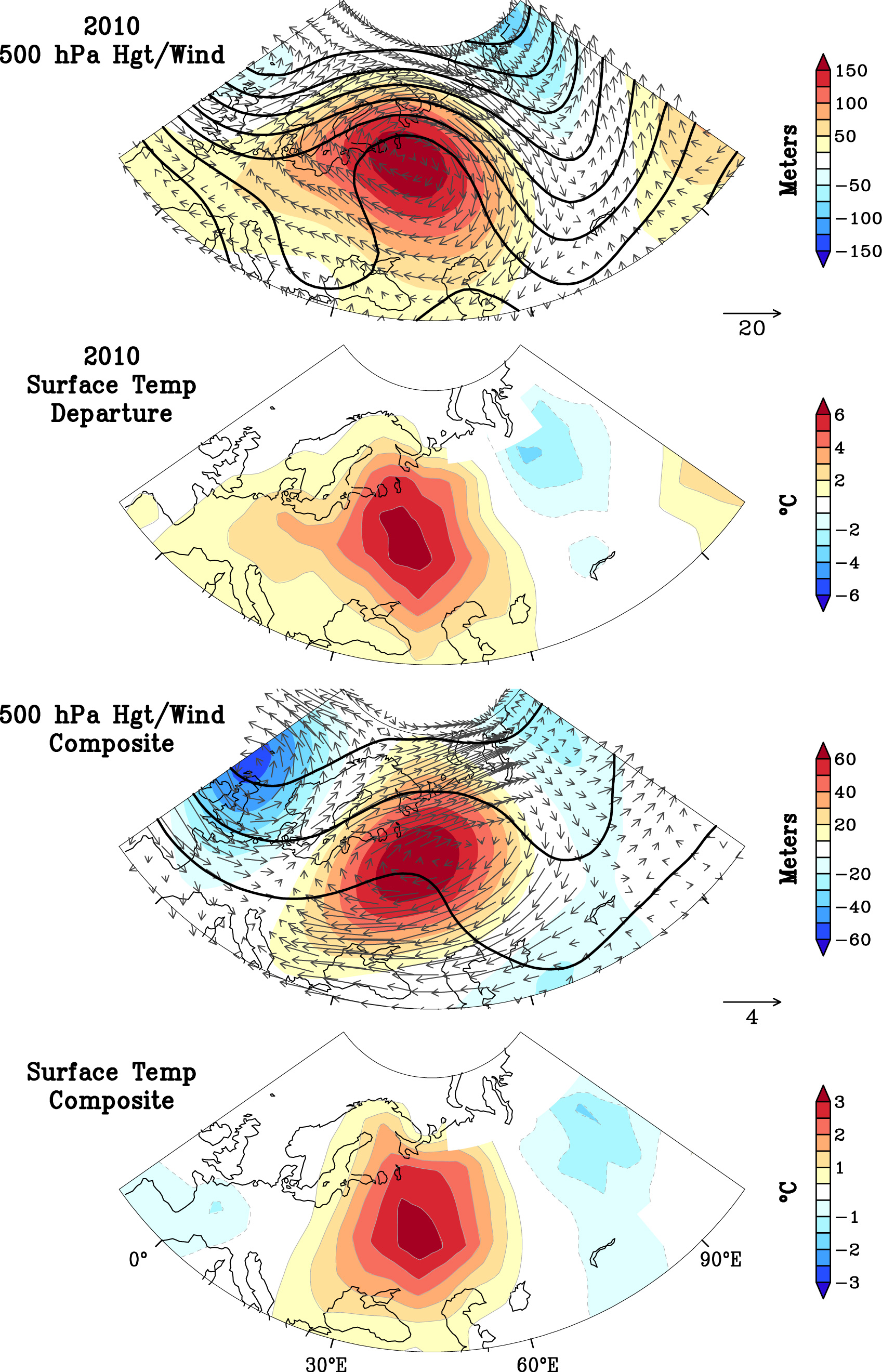 2010 Conditions
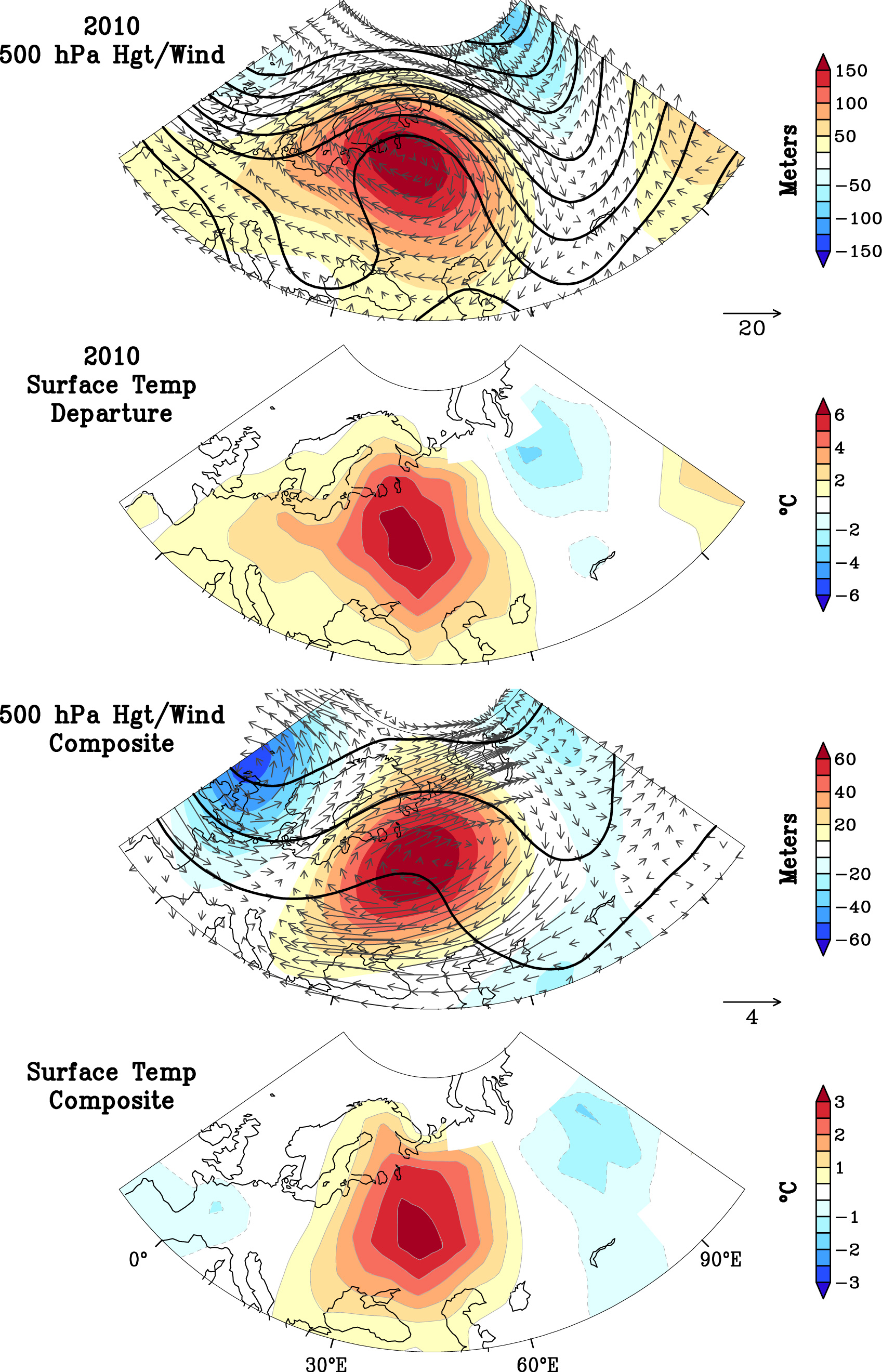 2010 Conditions
Historical Heat Waves
Statistics of July Monthly SfcT: Observed vs Simulations
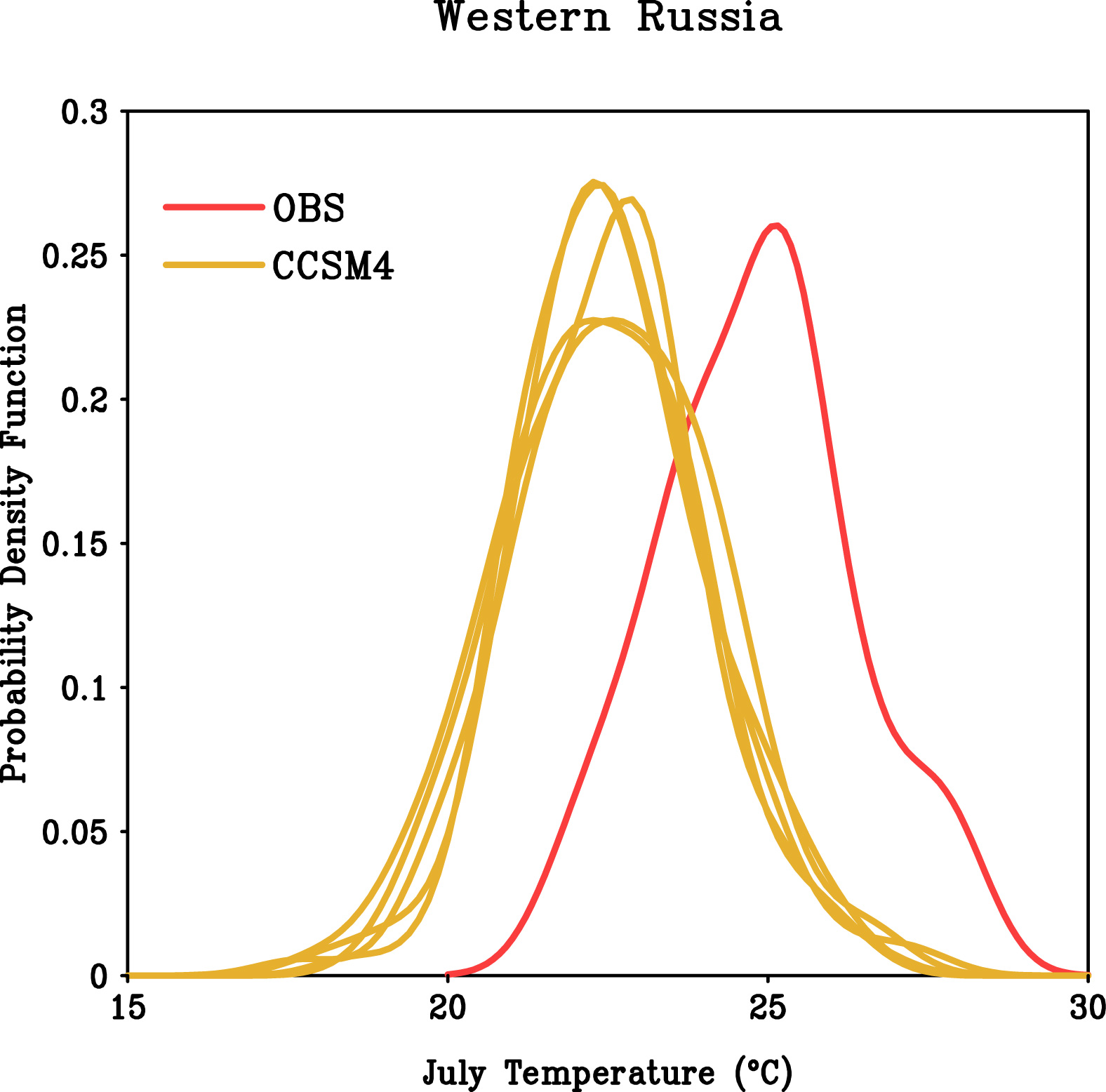 -2°C Bias
1900-2009 July SfcT
Statistics of July Monthly SfcT Anomalies: Observed vs Simulations
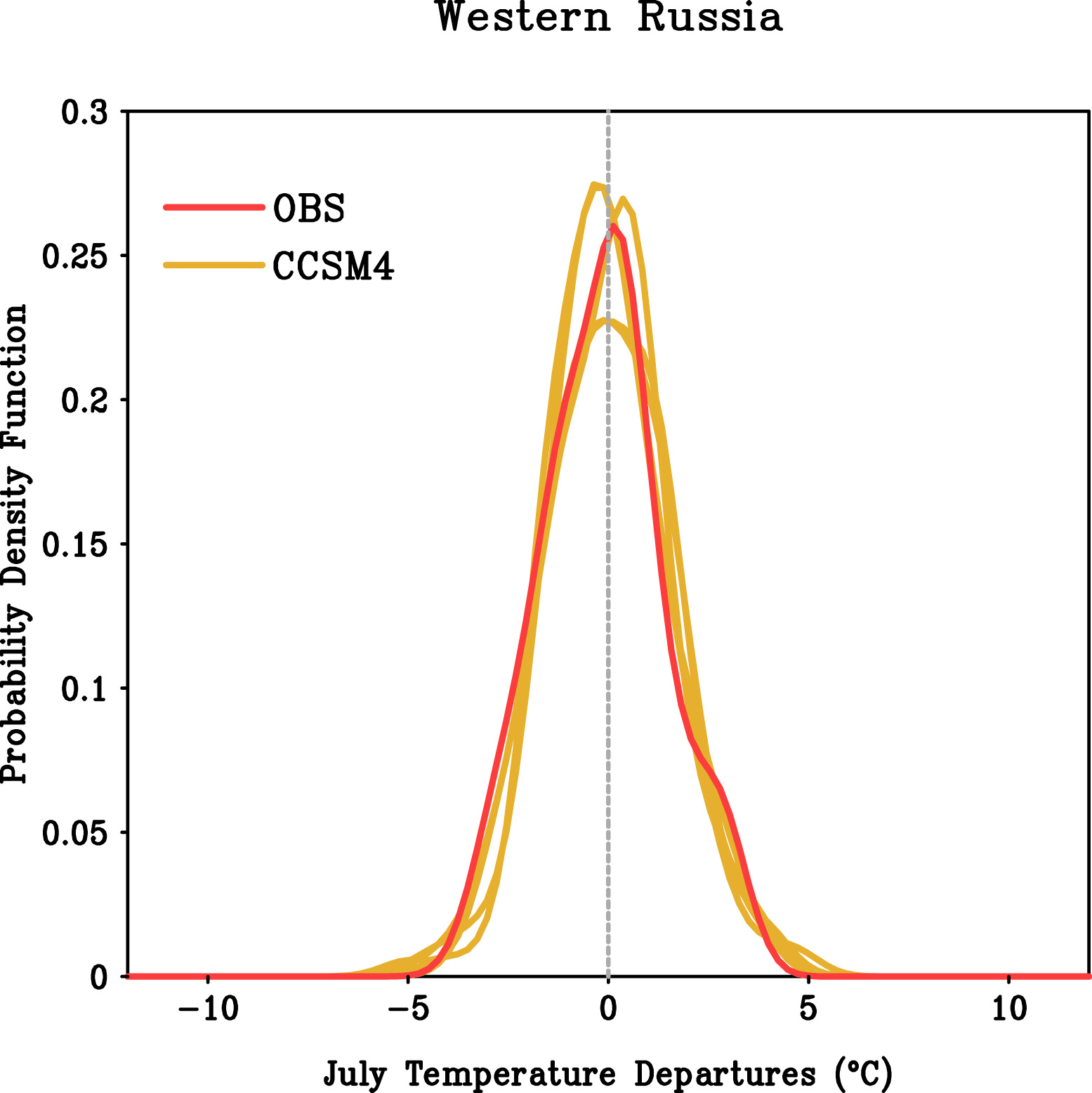 σ2  ≈ 2.2°C2
S≈ 0.1
2010
1900-2009 July SfcT Departures
The 2010 Extreme Heat Wave : Climate Change or Climate Variability?
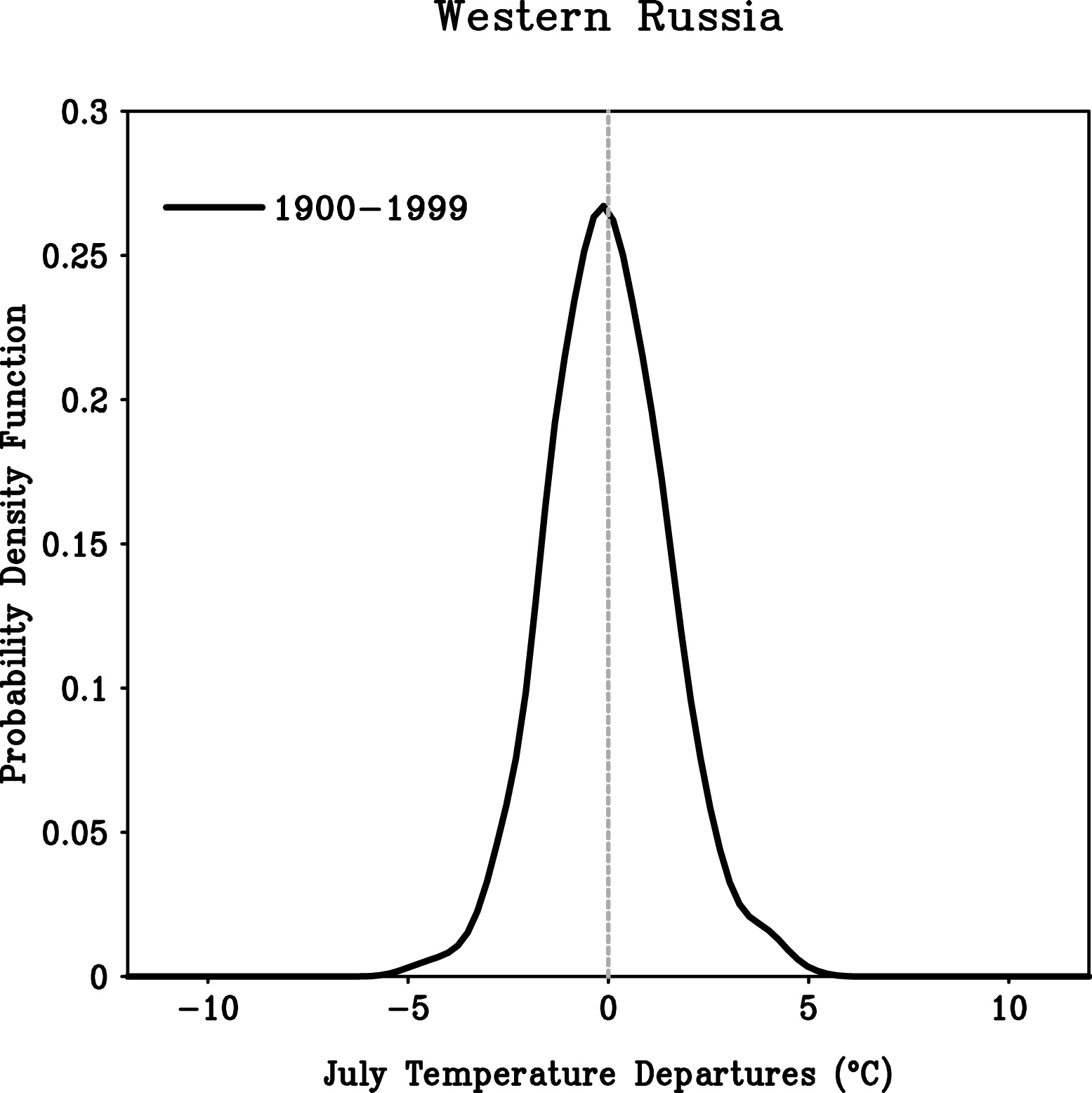 σ2  ≈ 2.2°C2
The 2010 Extreme Heat Wave : Climate Change or Climate Variability?
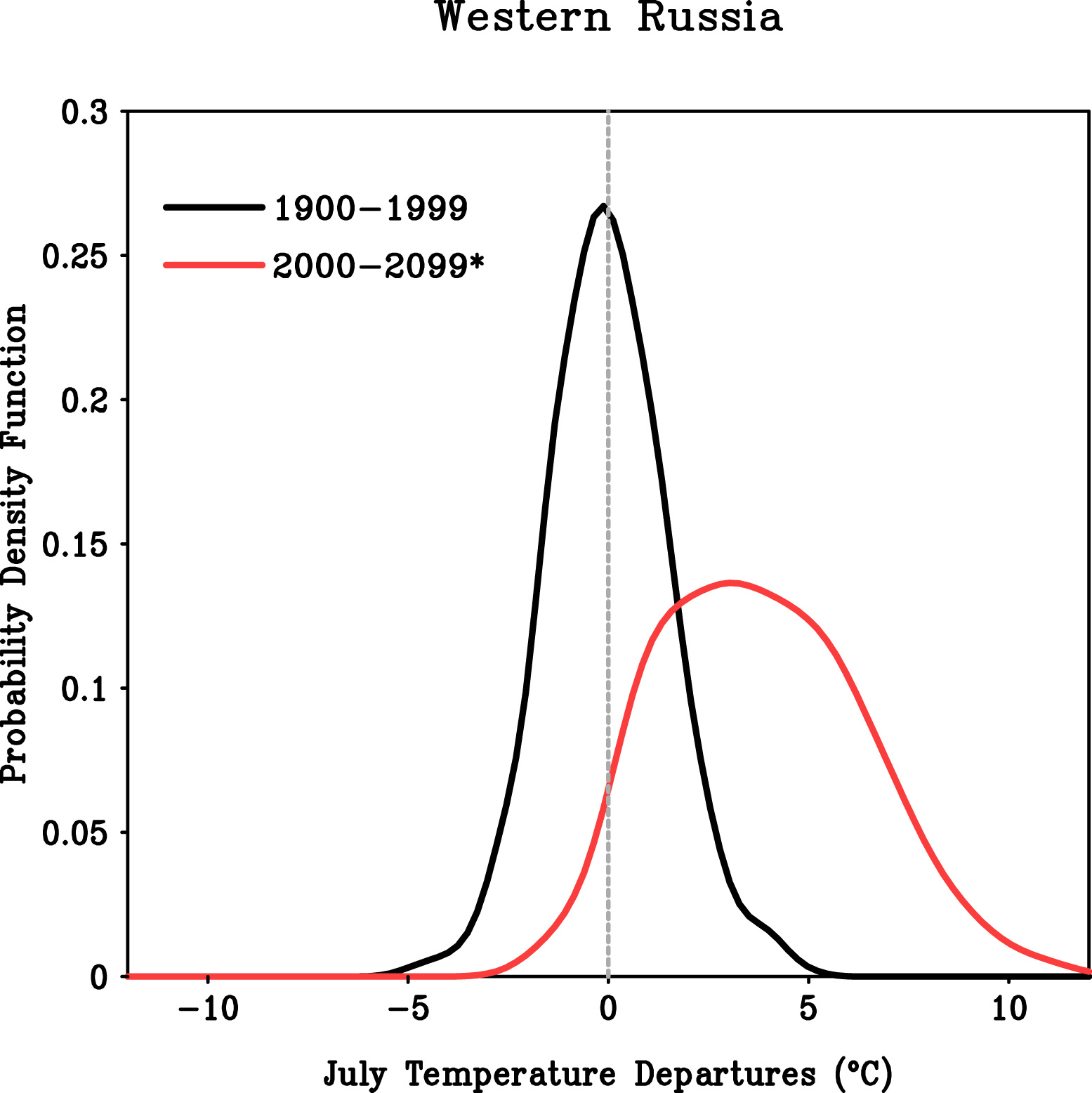 σ2  ≈ 2.2°C2
σ2  ≈ 6.4°C2
2010
CCSM4 Emissions Scenario “Message 8.5”
Will There Be Increased Extreme Heat Waves in the 21st Century?
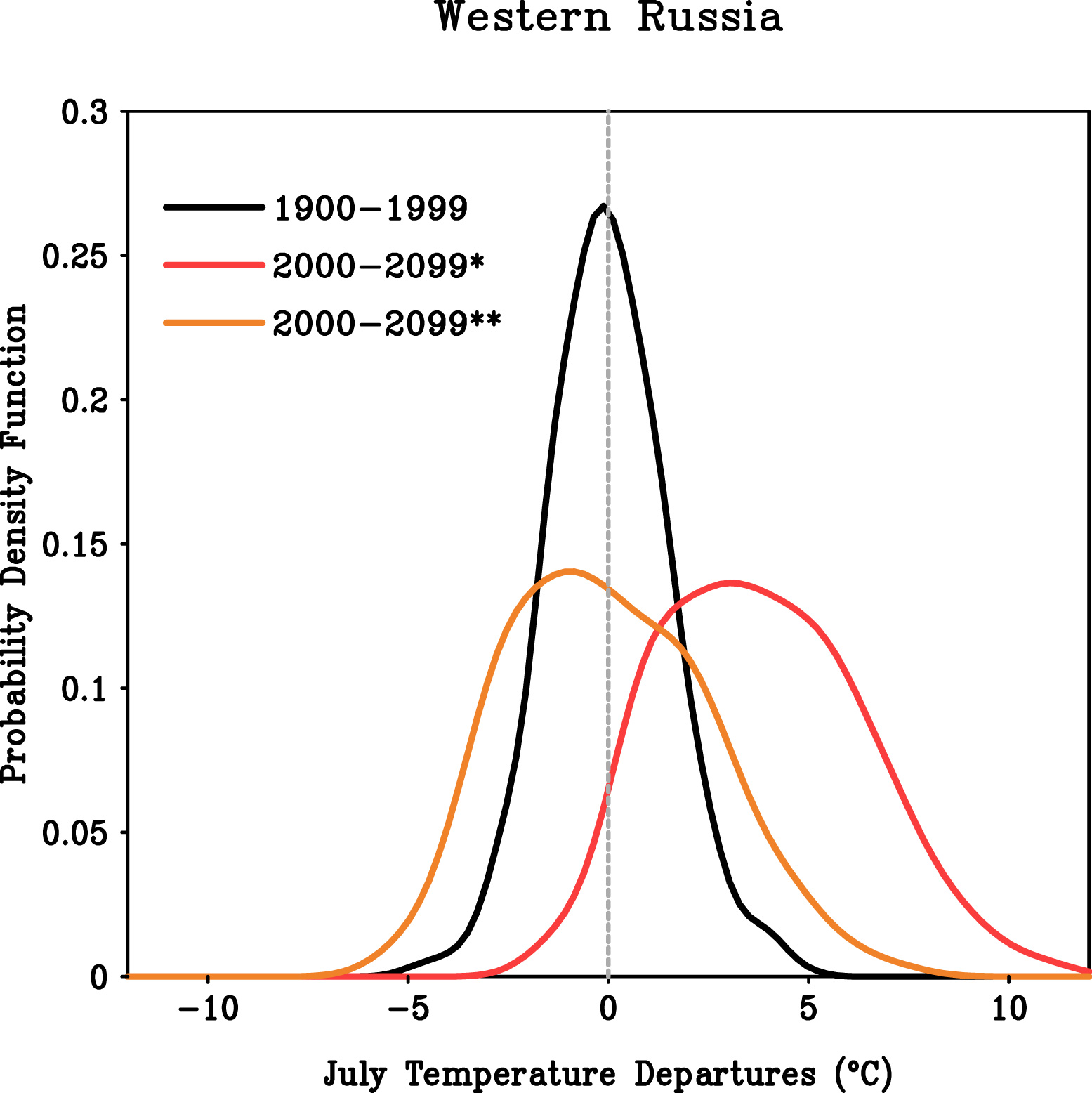 σ2  ≈ 2.2°C2
σ2  ≈ 6.4°C2
σ2  ≈ 6.3°C2
CCSM4 Emissions Scenario “Message 8.5”
Will There Be Increased Extreme Heat Waves in the 21st Century?
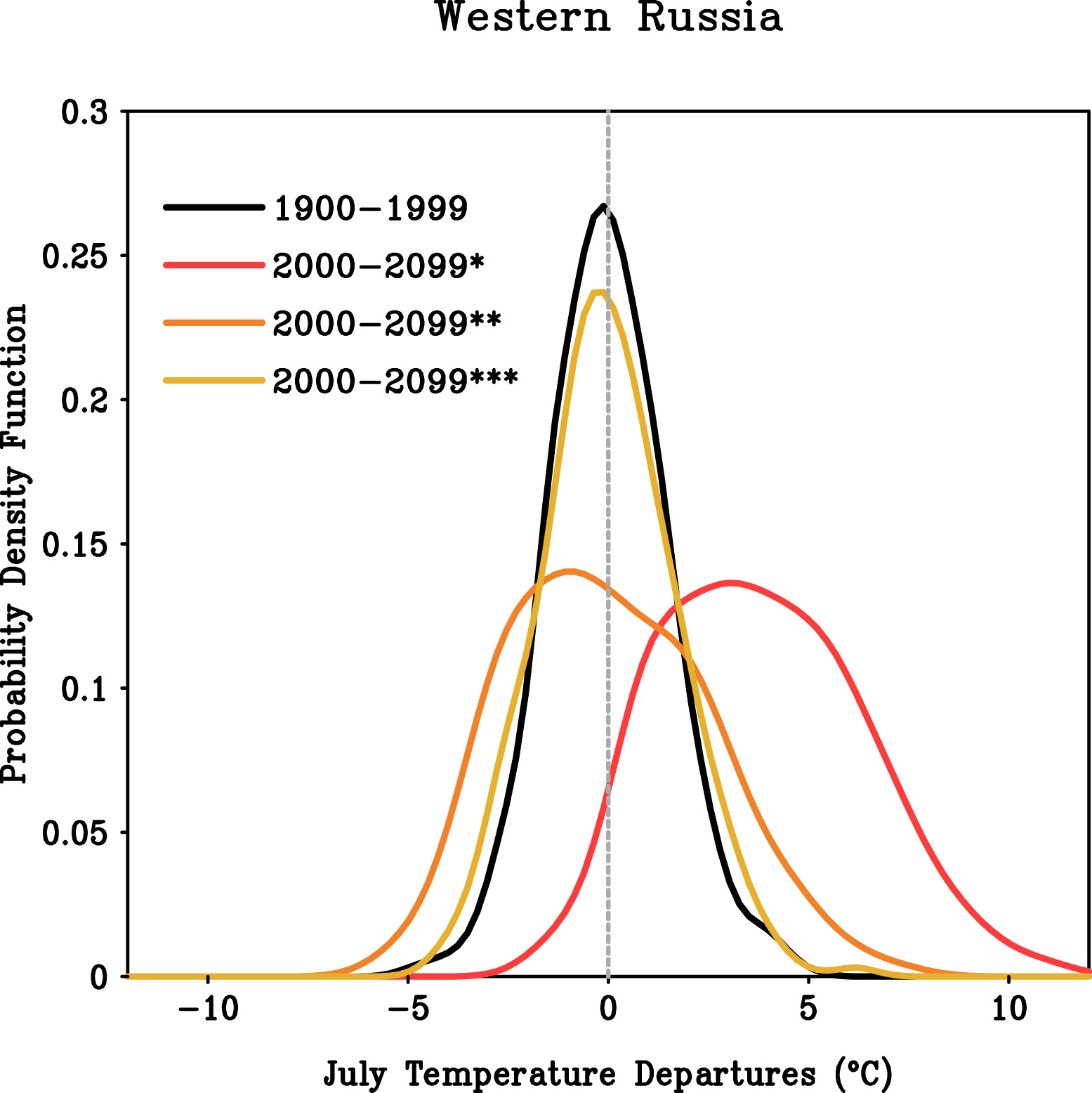 σ2  ≈ 2.2°C2
σ2  ≈ 2.9°C2
S  ≈ 0.3
Will Physics of Extreme Heat Waves Change in the 21st Century?
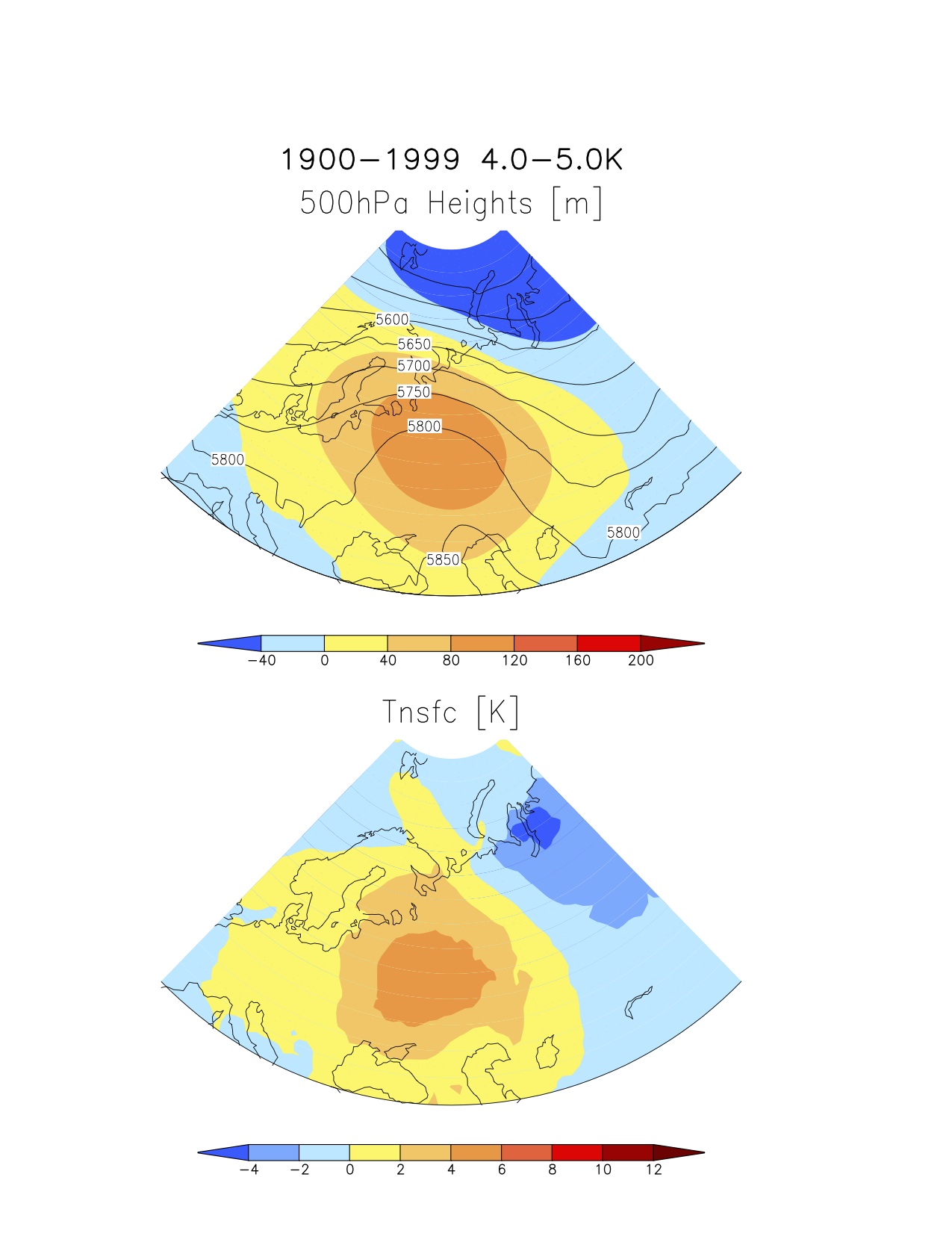 July Heat Waves: 20th Century
Will Physics of Extreme Heat Waves Change in the 21st Century?
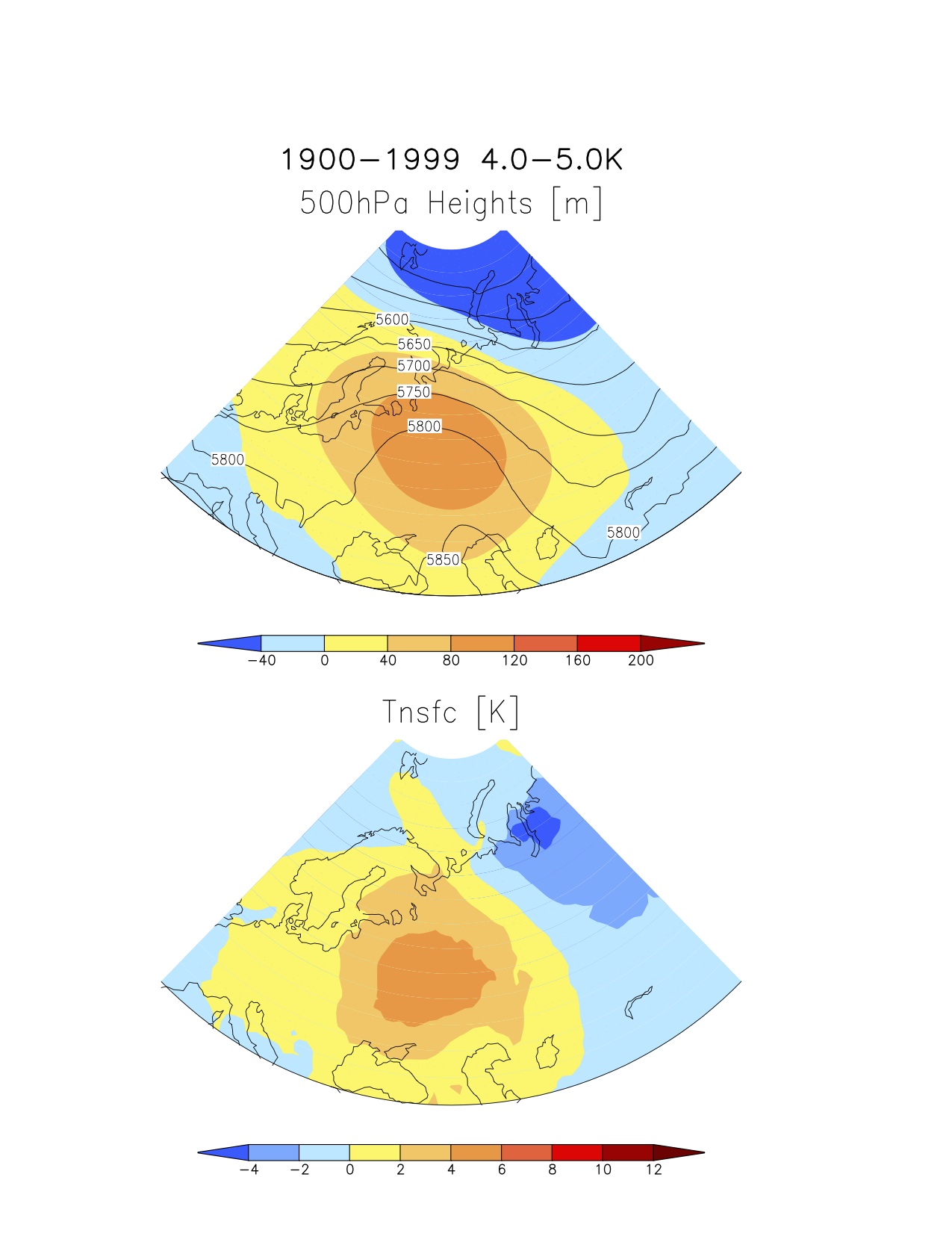 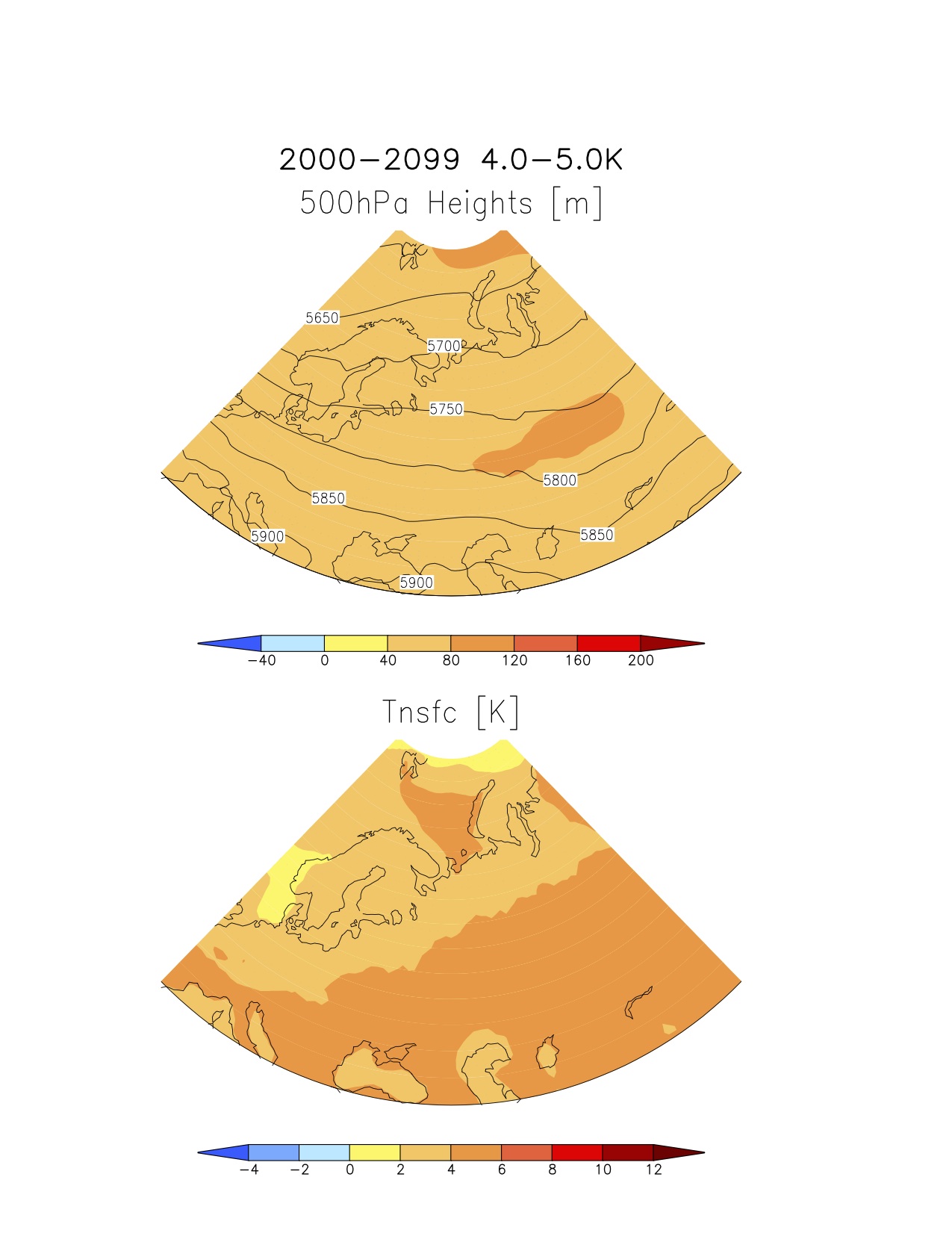 July Heat Waves: 20th Century
July Heat Waves: 21st Century*
CCSM4: Emissions Scenario “Message 8.5”
Will Physics of Extreme Heat Waves Change in the 21st Century?
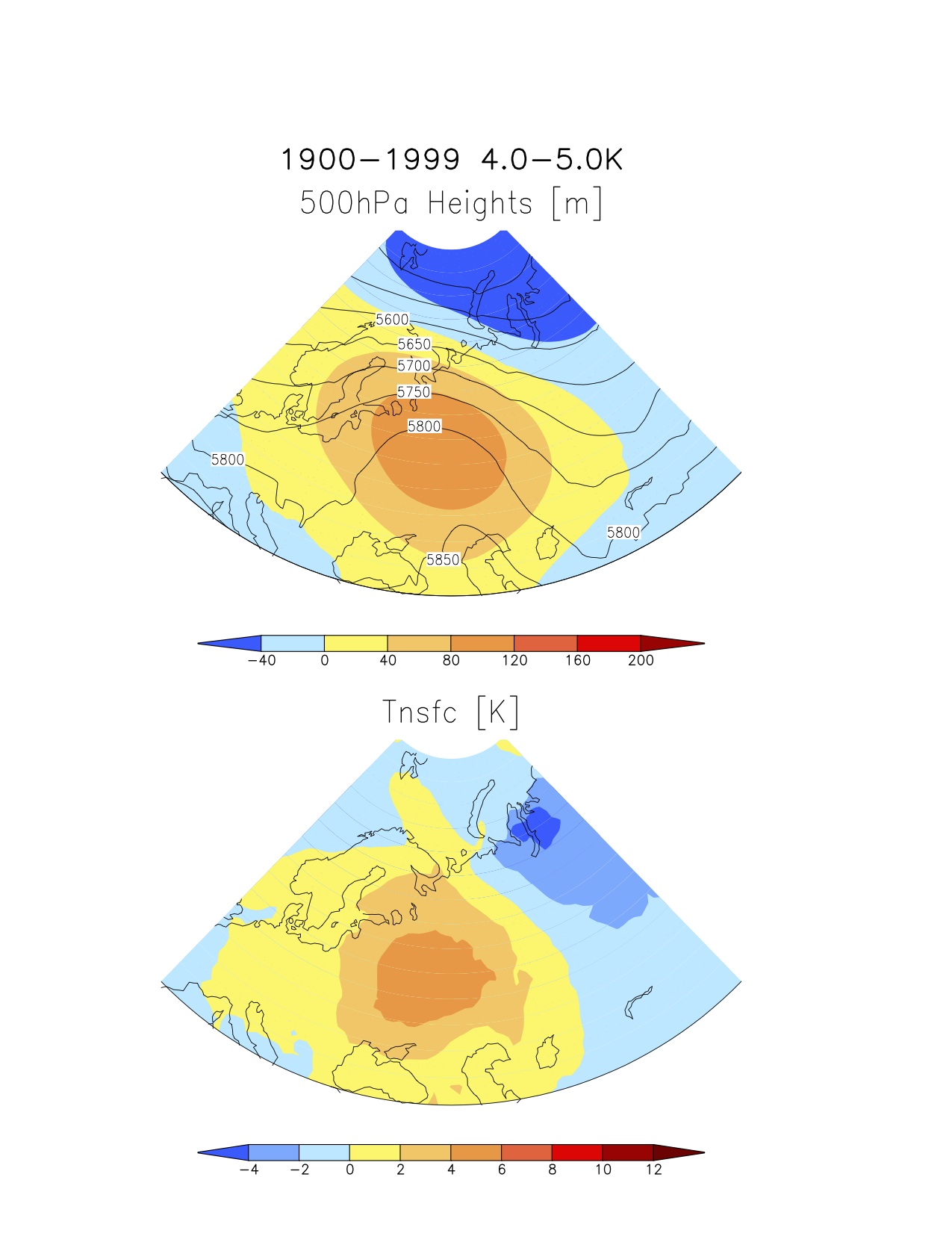 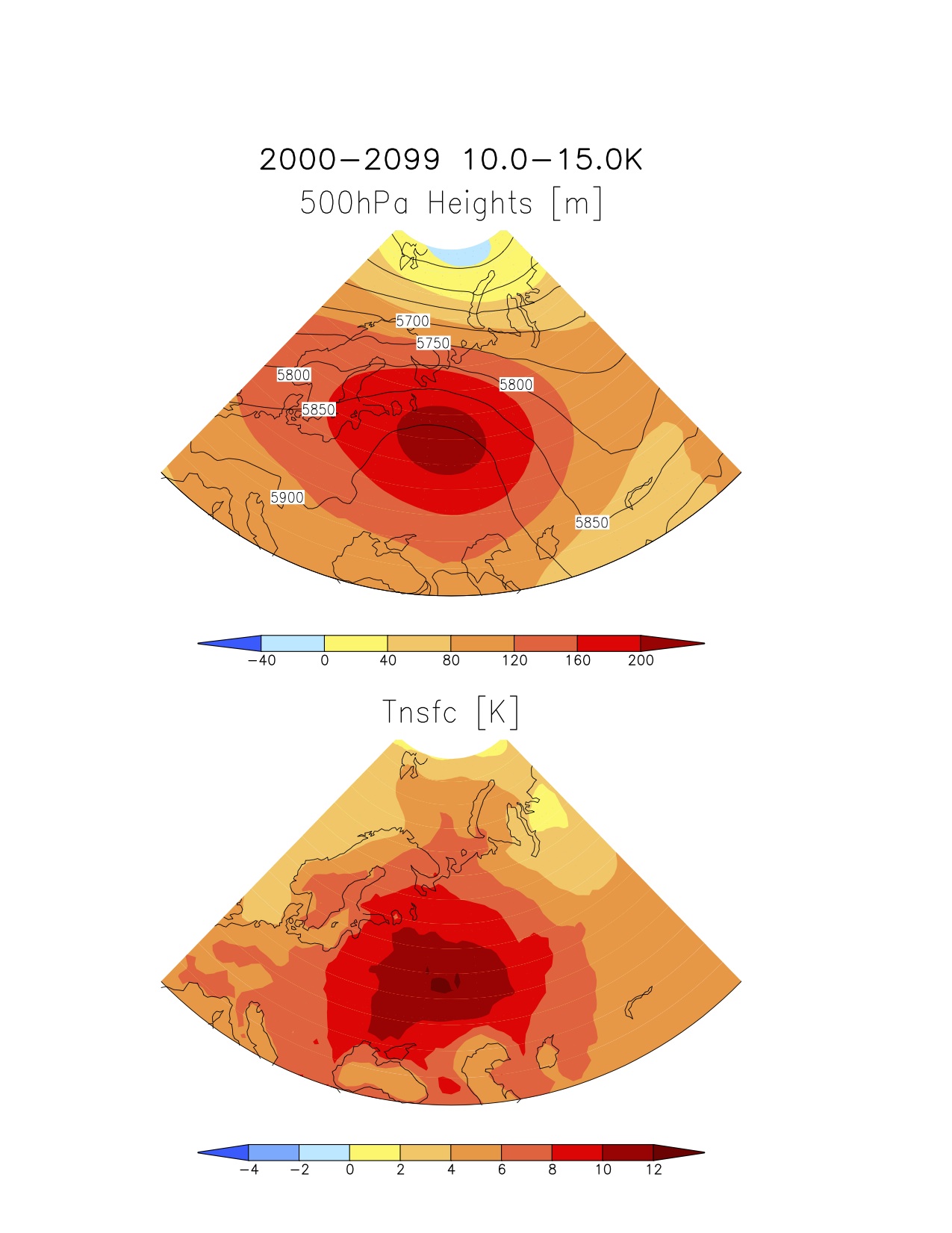 July Heat Waves: 20th Century
July Heat Waves: 21st Century**
CCSM4: Emissions Scenario “Message 8.5”
April 29 2010
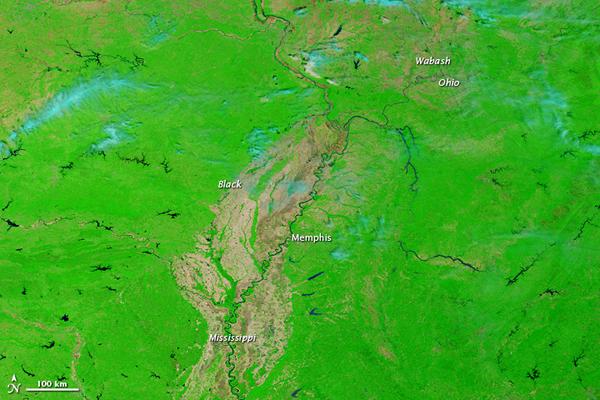 MODIS
April 28 2011
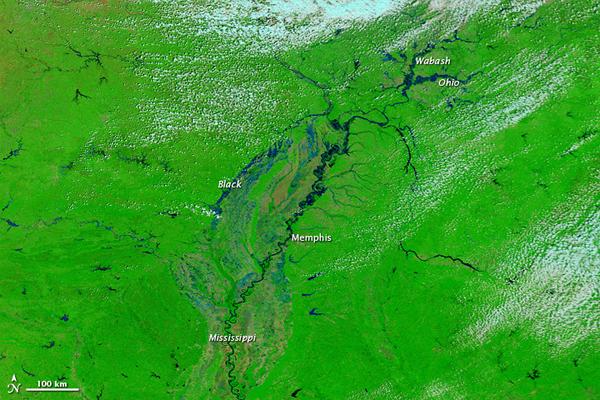 MODIS
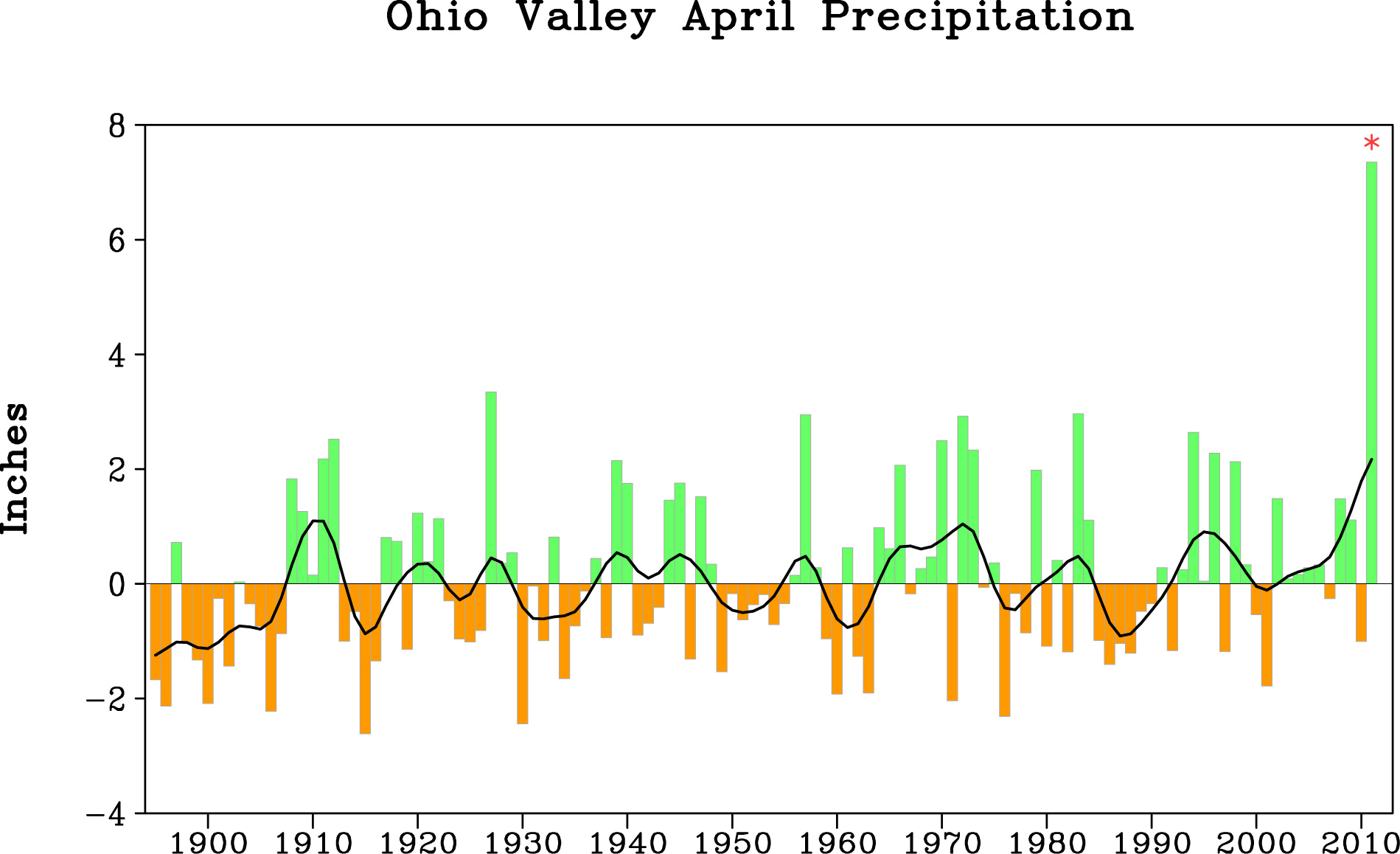 Persistent Synoptic Forcing of  the Heavy Rains in 2011
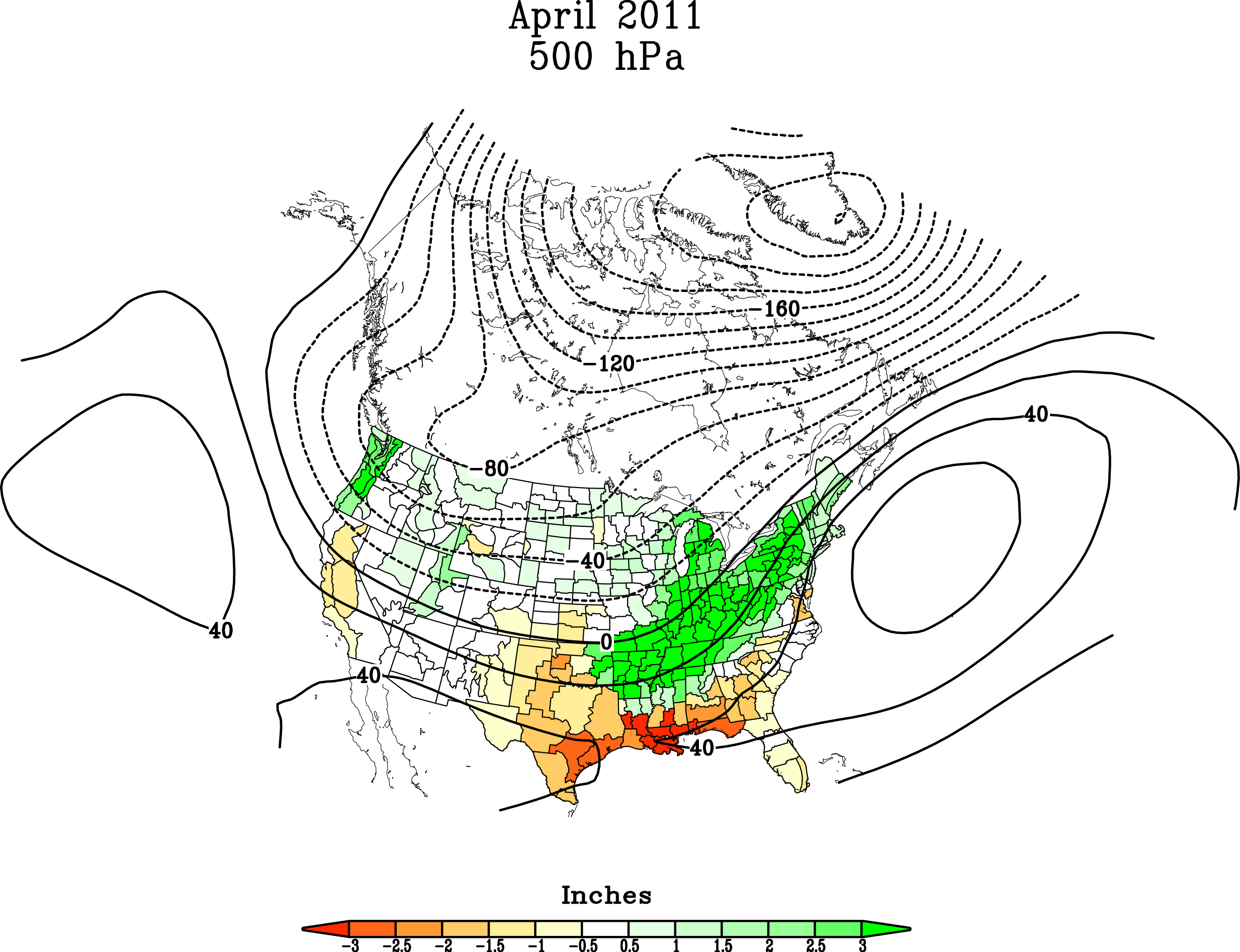 L
H
H
Persistent Synoptic Forcing of  the Heavy Rains in 2011
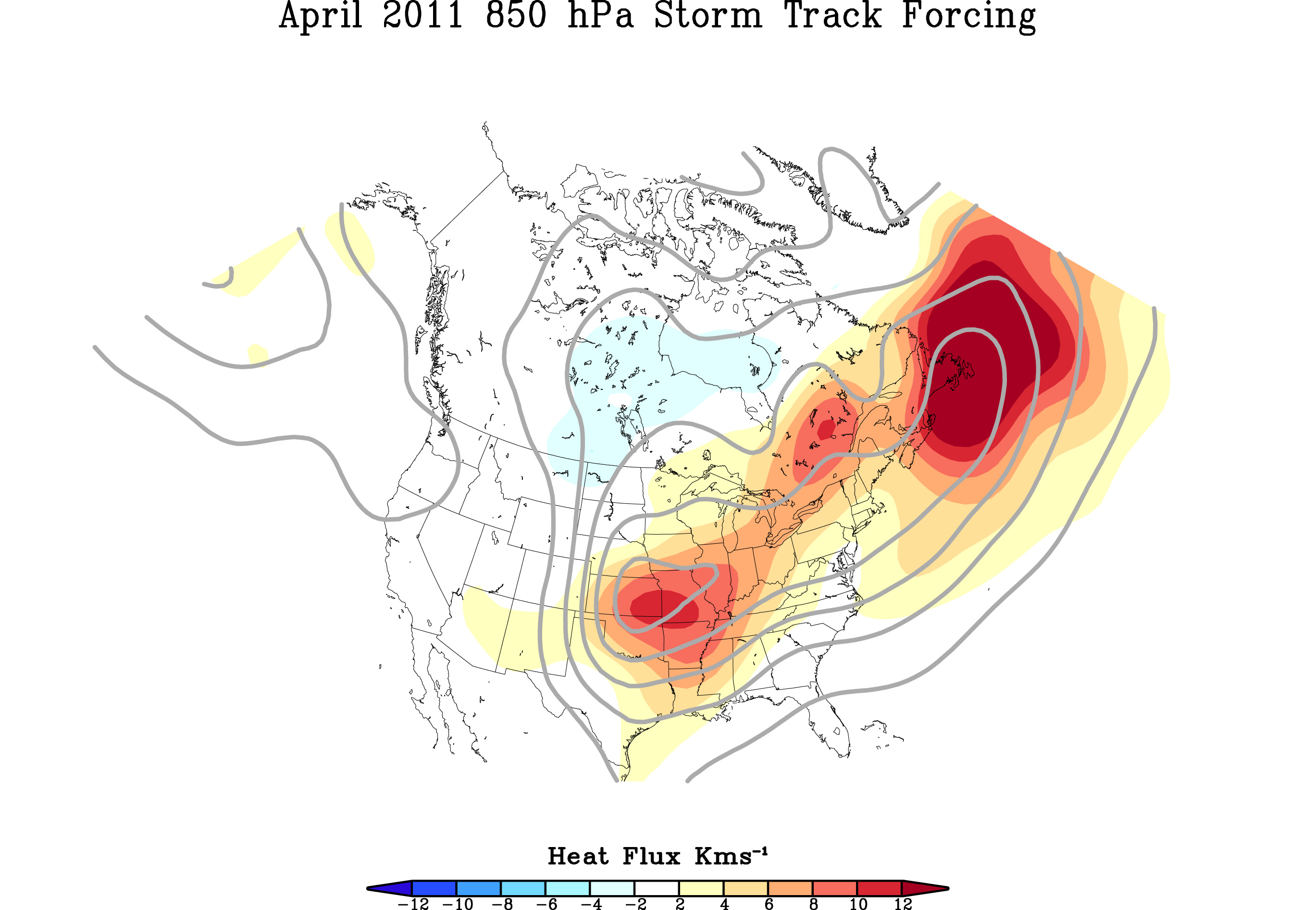 Monthly Averaged 500 hPa Heights Not Strong Determinant of Heavy April Rains
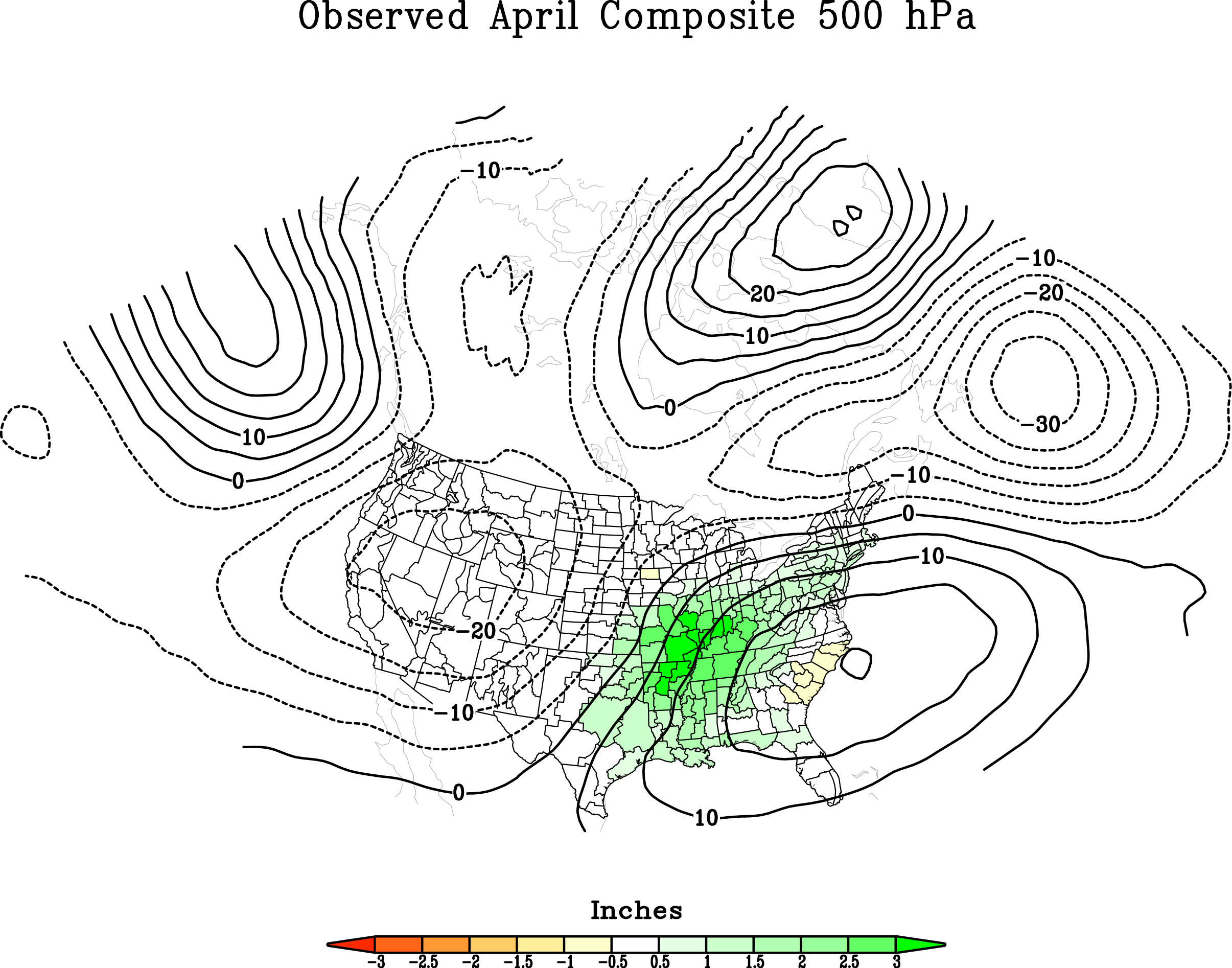 H
H
L
L
H
Statistics of April Monthly PCPN: Observed vs Simulations
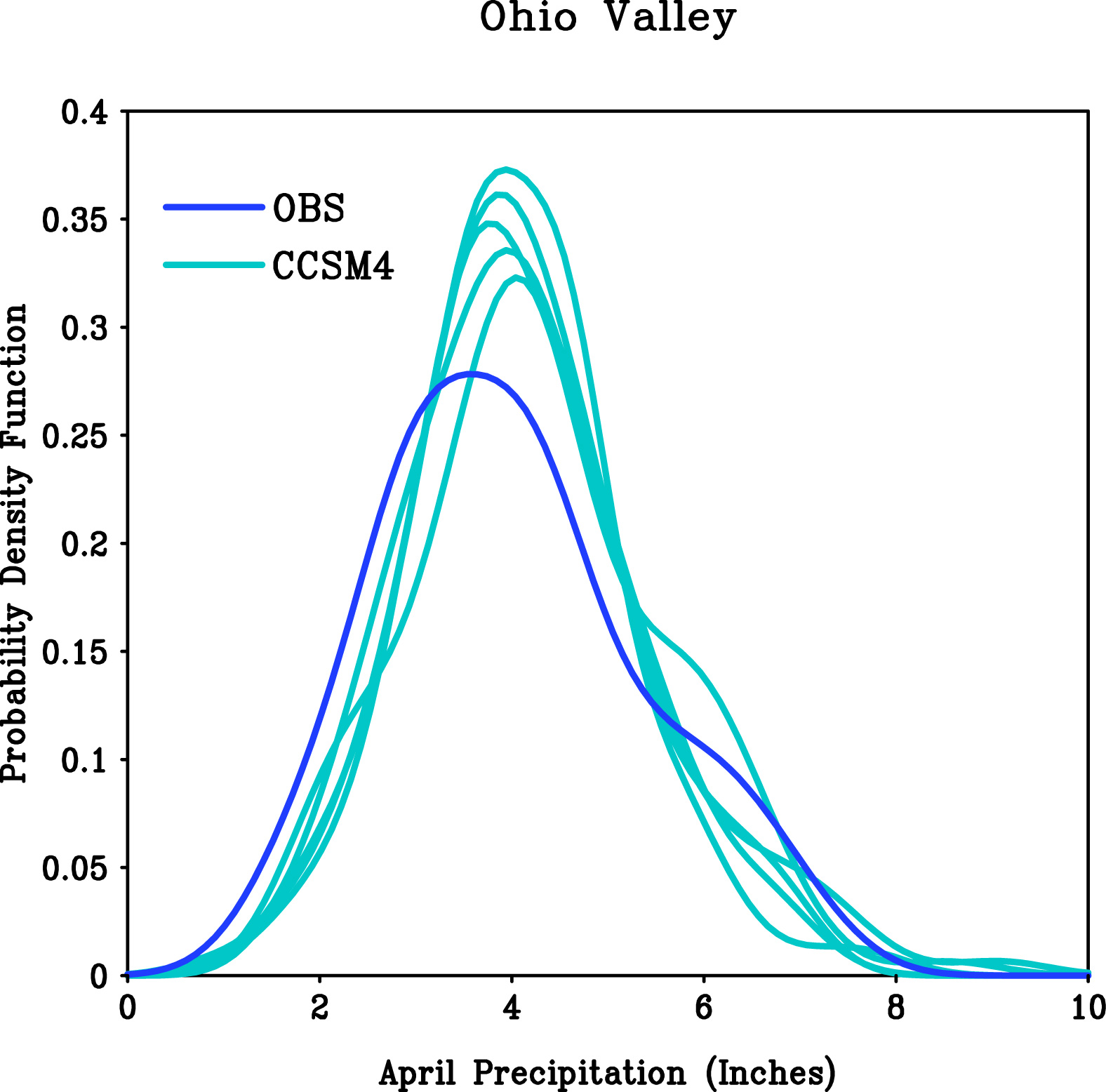 little mean bias
Statistics of April Monthly PCPN Anomalies : Observed vs Simulations
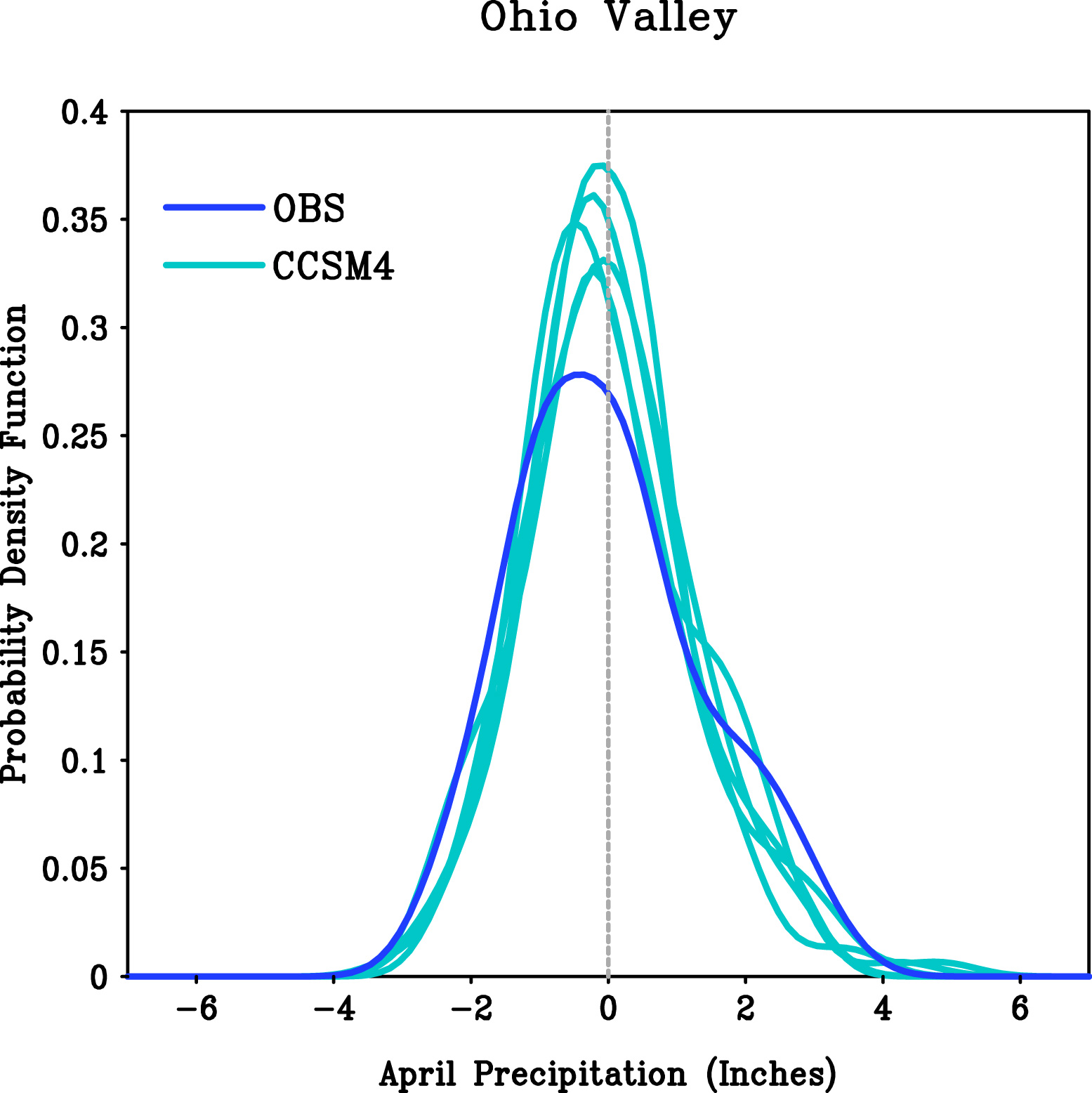 σobs2  ≈ 1.8 in2
σcsm2  ≈ 1.3 in2
S ≈ 0.4
2011
The 2011 Extreme Rains: Climate Change or Climate Variability?
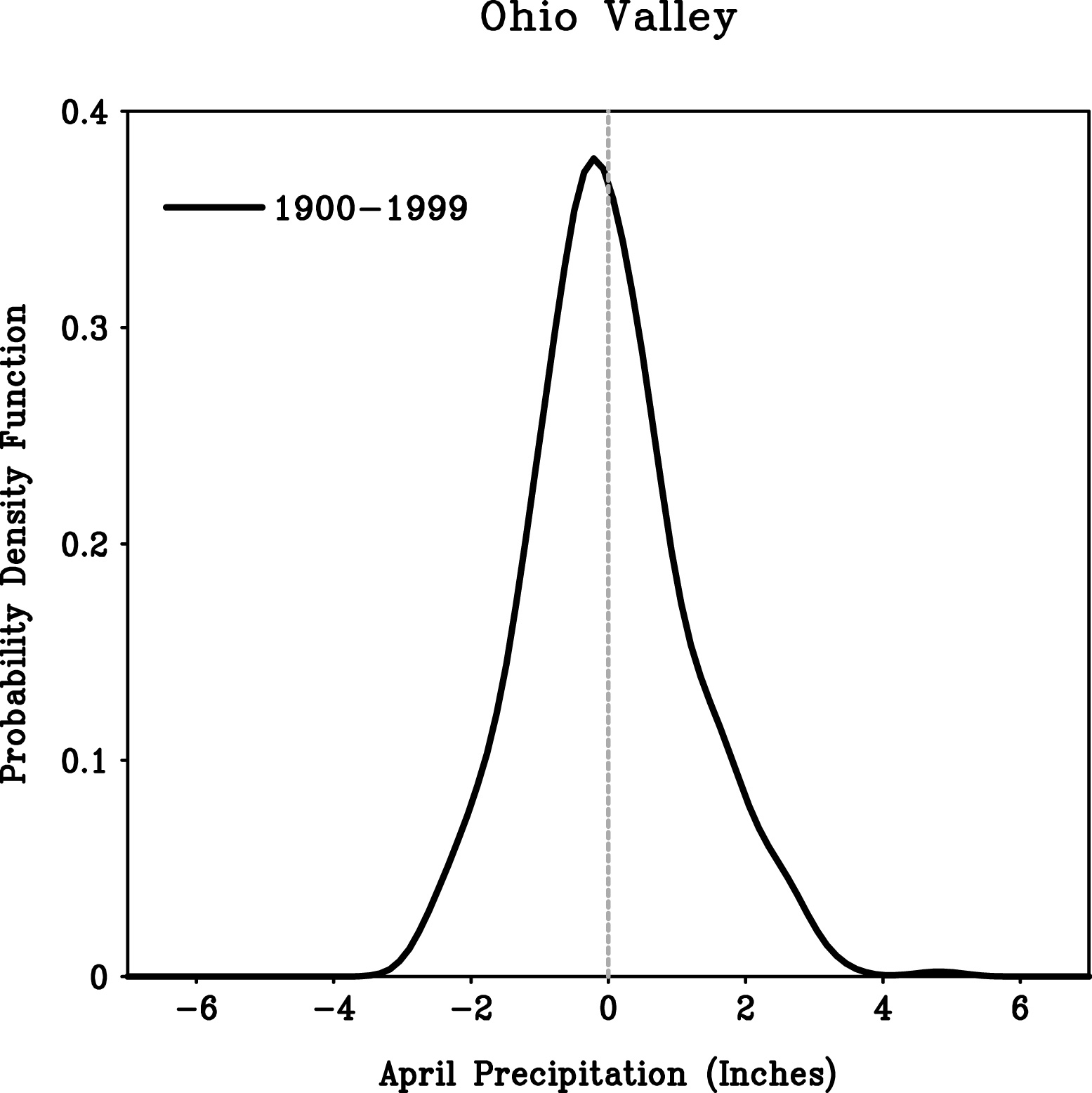 σ2  ≈ 1.3 in2 
S  ≈   0.40
The 2011 Extreme Rains: Climate Change or Climate Variability?
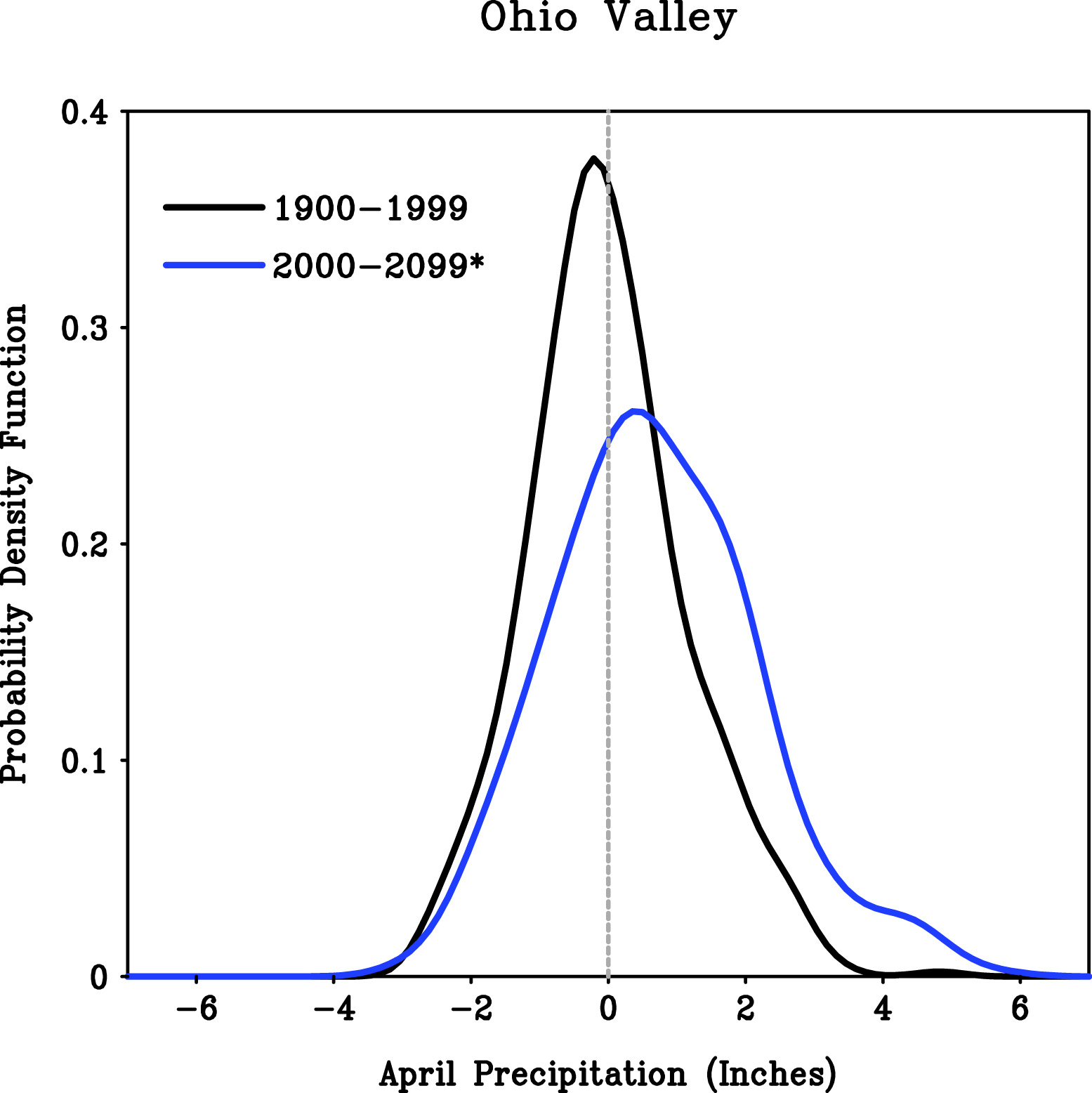 σ2  ≈ 2.3 in2 
S  ≈   0.38
2011
CCSM4 Emissions Scenario “Message 8.5”
The 2011 Extreme Rains: Climate Change or Climate Variability?
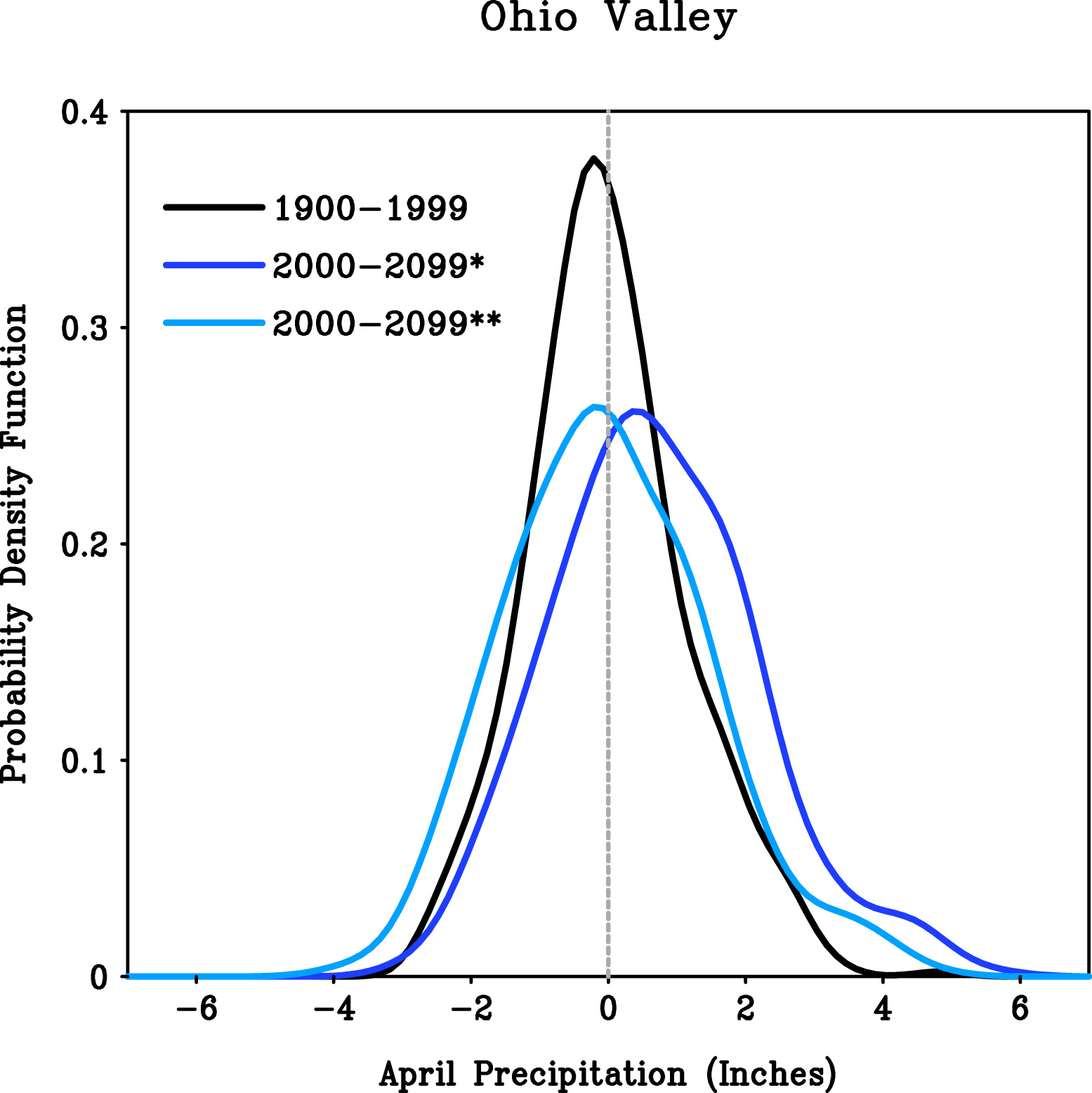 σ2  ≈ 2.2 in2 
S  ≈   0.35
CCSM4 Emissions Scenario “Message 8.5”
The 2011 Extreme Rains: Climate Change or Climate Variability?
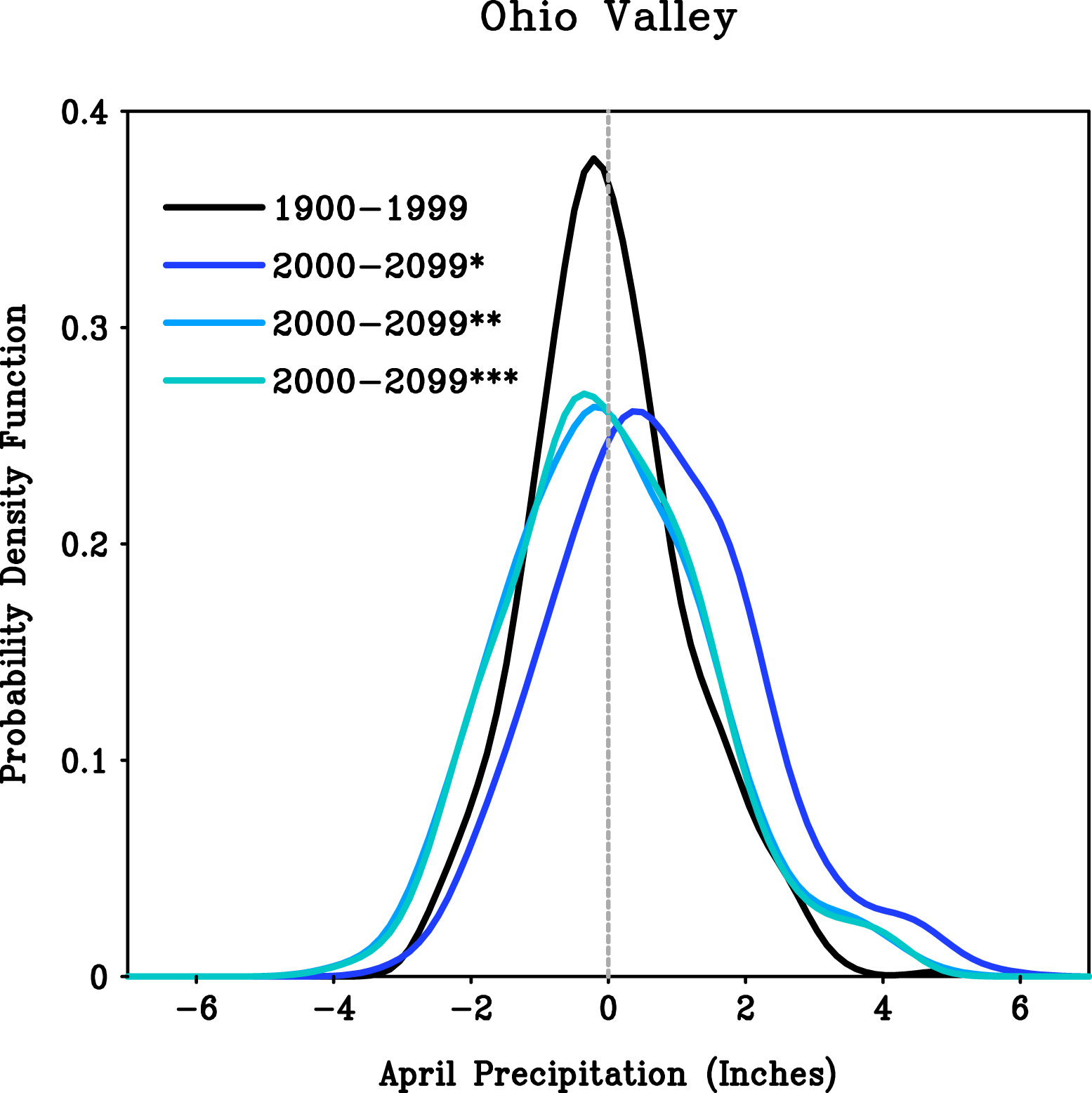 σ2  ≈ 2.1 in2 
S  ≈   0.34
CCSM4 Emissions Scenario “Message 8.5”
Circulation and Ohio Valley Extreme Wet Aprils During the 20th  Century in CCSM4
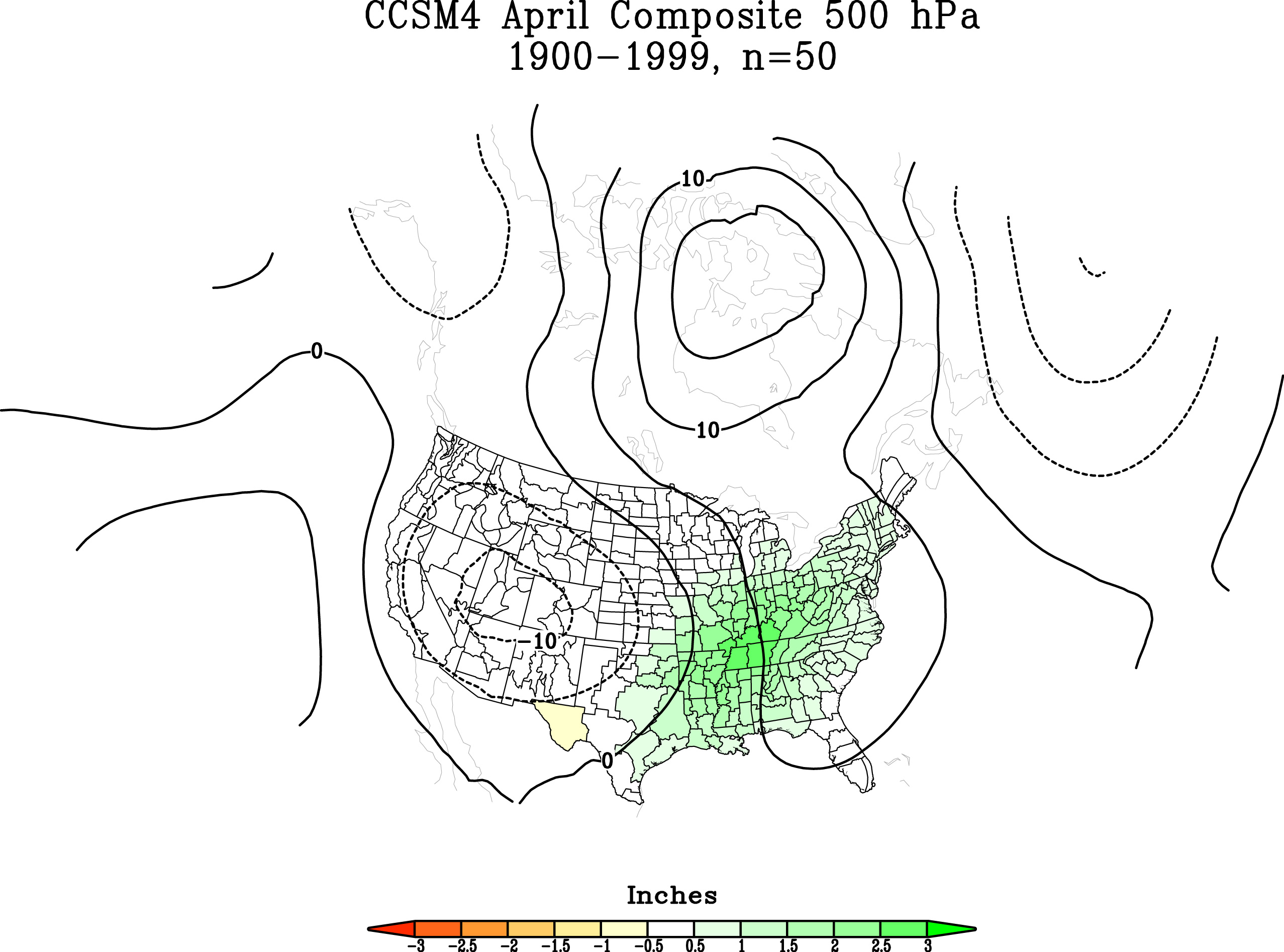 Circulation and Ohio Valley Extreme Wet Aprils During the 21st Century in CCSM4
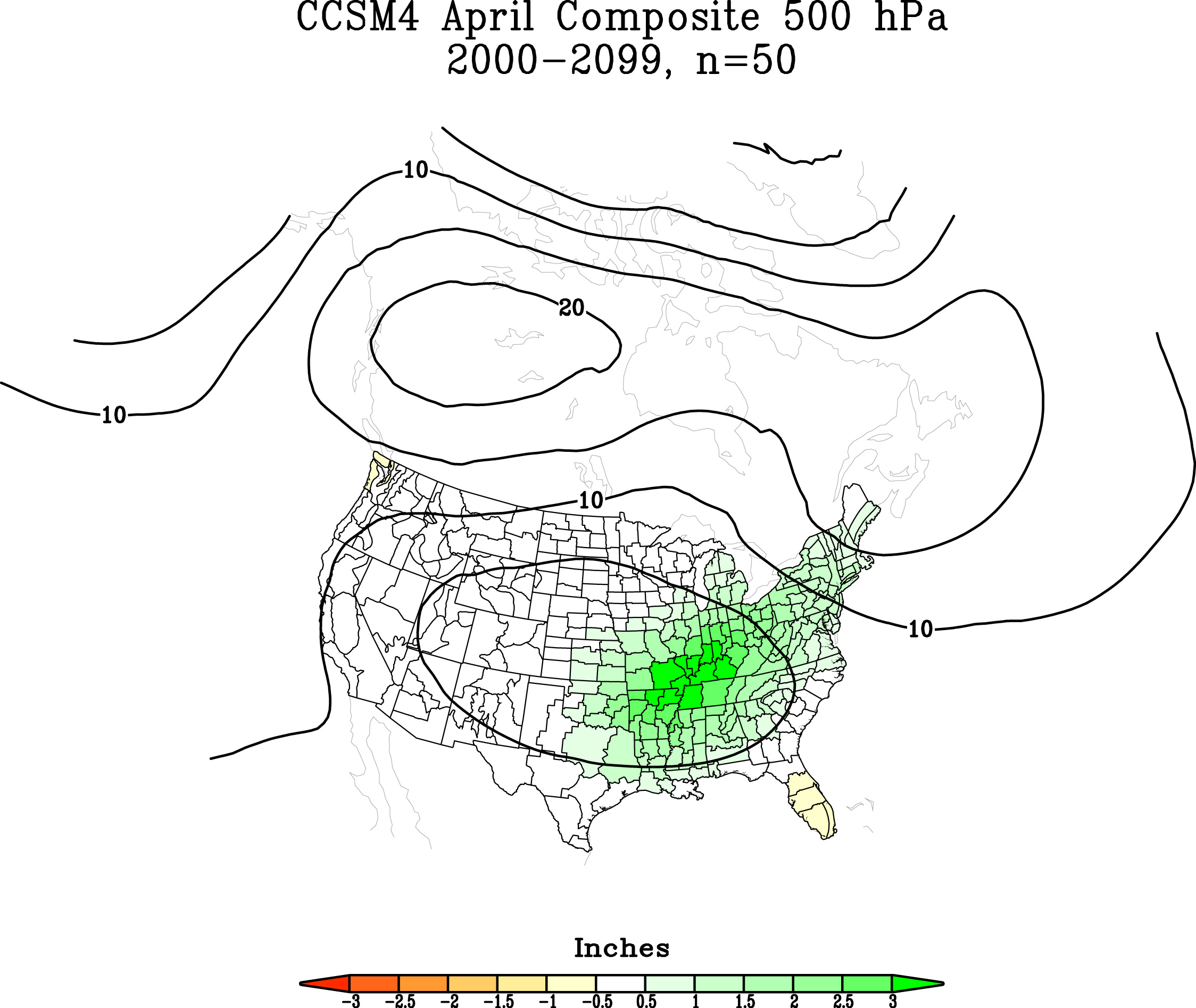 Atmospheric Water Vapor: Has It Increased Over the Ohio Valley?
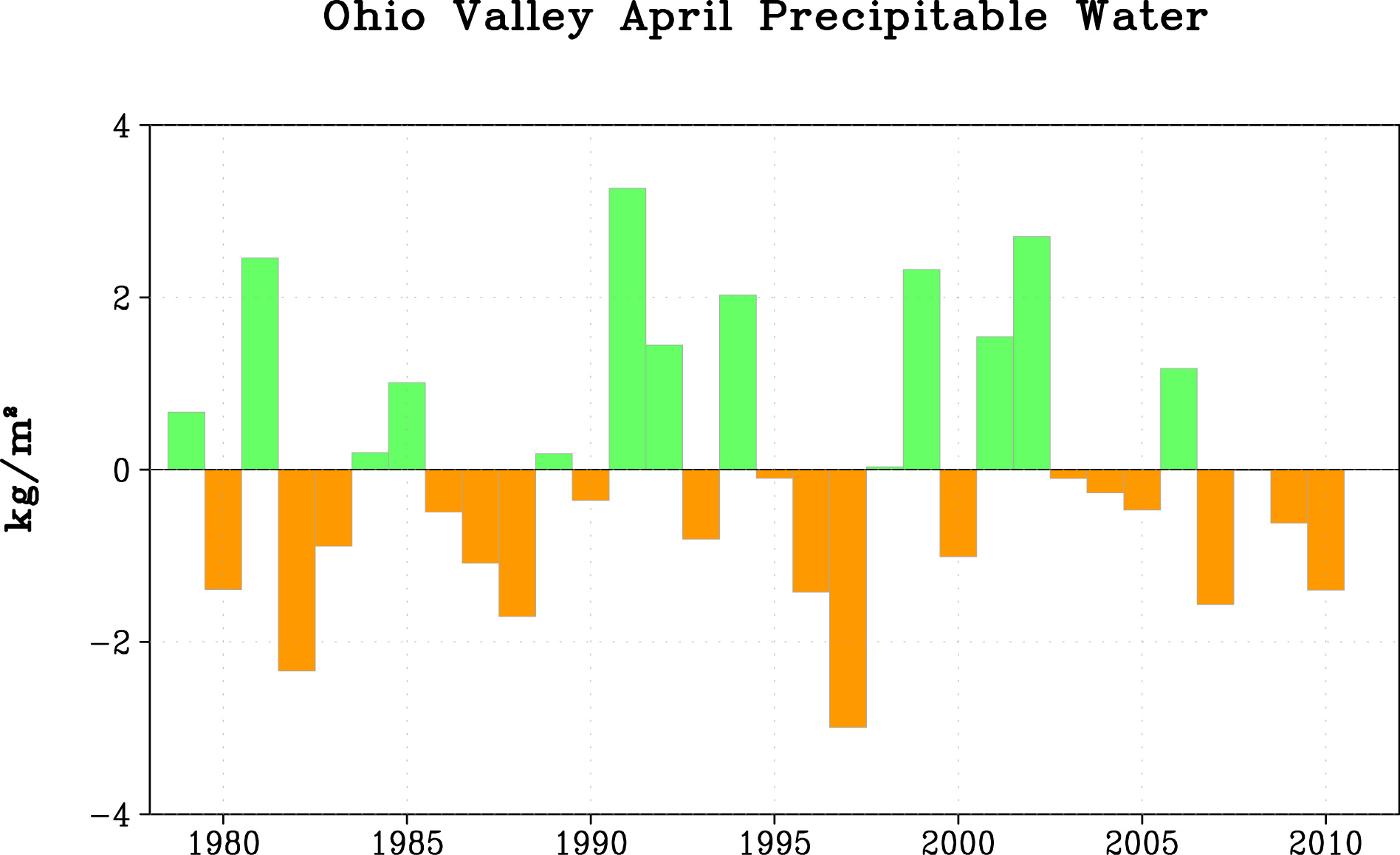 Does Monthly Atmospheric Water Vapor Determine Monthly Rainfall?
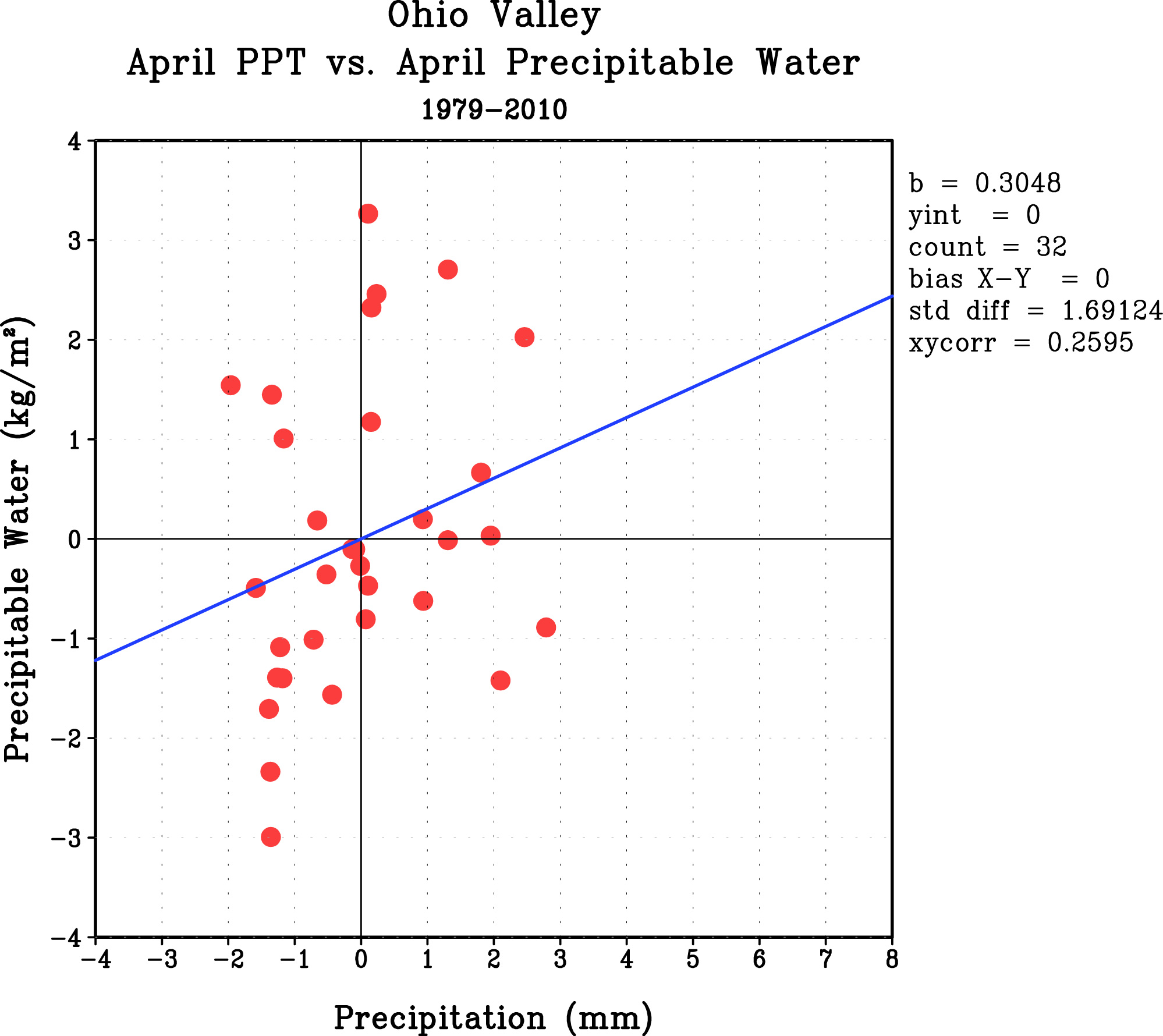 R = 0.26